Atelier 3462
Mathématiques à distance, des solutions efficaces
31 mars 2021 - 14h35 à 16h05
AQUOPS  monurl.ca/math31032021
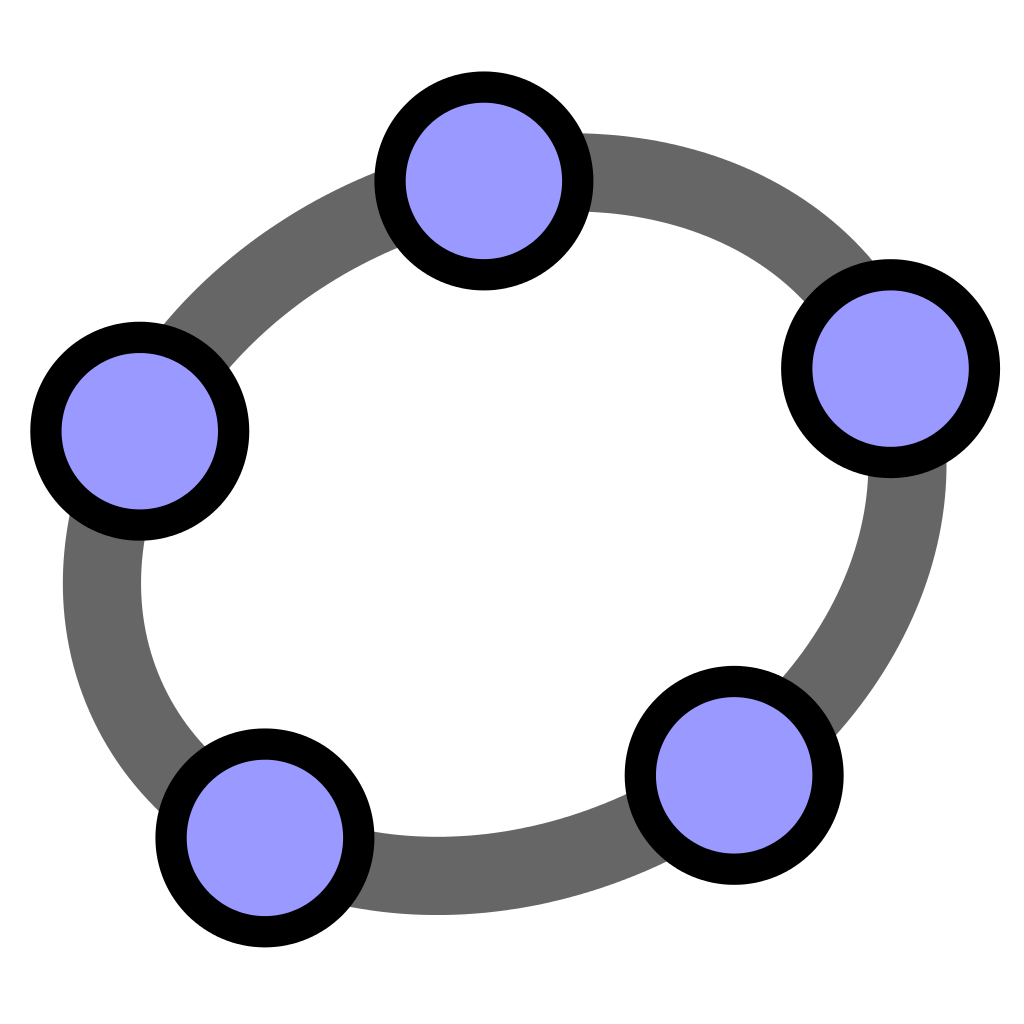 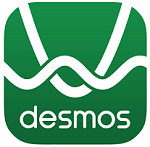 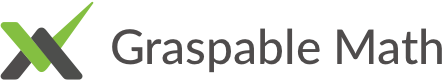 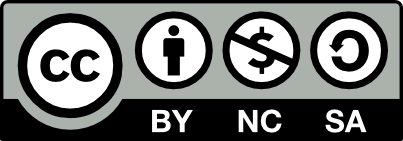 RÉCIT MST 2021
[Speaker Notes: Lien vers la présentation : monurl.ca/math31032021]
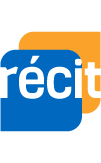 Service national
DOMAINE DE LA MATHÉMATIQUE,
DE LA SCIENCE ET TECHNOLOGIE
Mathématiques à distance… 
des solutions efficaces
Mathématiques à distance… 
des solutions efficaces
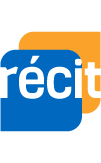 Service national
DOMAINE DE LA MATHÉMATIQUE,
DE LA SCIENCE ET TECHNOLOGIE
Louise Roy          louise.roy@recitmst.qc.ca

Stéphanie Rioux       stephanie.rioux@recitmst.qc.ca
www.recitmst.qc.ca
Cette formation du RÉCIT est mise à disposition, sauf exception, selon les termes de la Licence Creative Commons Attribution - Pas d’Utilisation Commerciale - Partage dans les Mêmes Conditions 4.0 International.
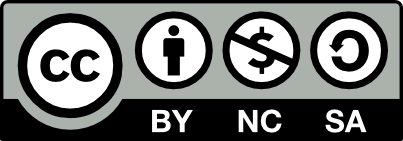 Plan de la rencontre
Desmos
01
Graspable Math
02
GeoGebra
03
Évaluer autrement
04
Lequel et pourquoi?
05
Pourquoi la technologie en classe de mathématique?
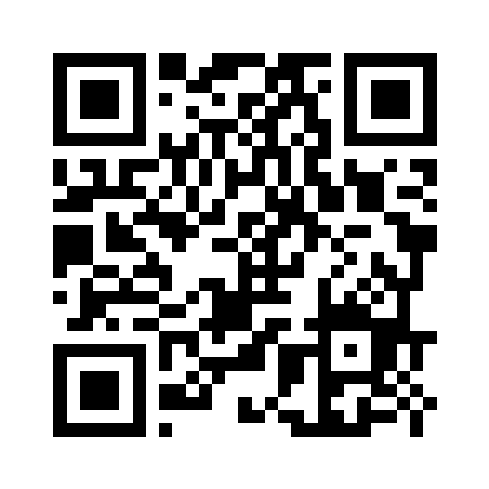 [Speaker Notes: SR: 5 minutes
https://www.wooclap.com/HCPUYE]
01
Desmos
[Speaker Notes: SR: 20 minutes]
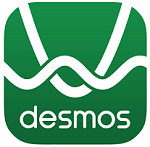 C’est quoi?
Calculatrice graphique
Classe virtuelle
desmos.com
teacher.desmos.com
student.desmos.com
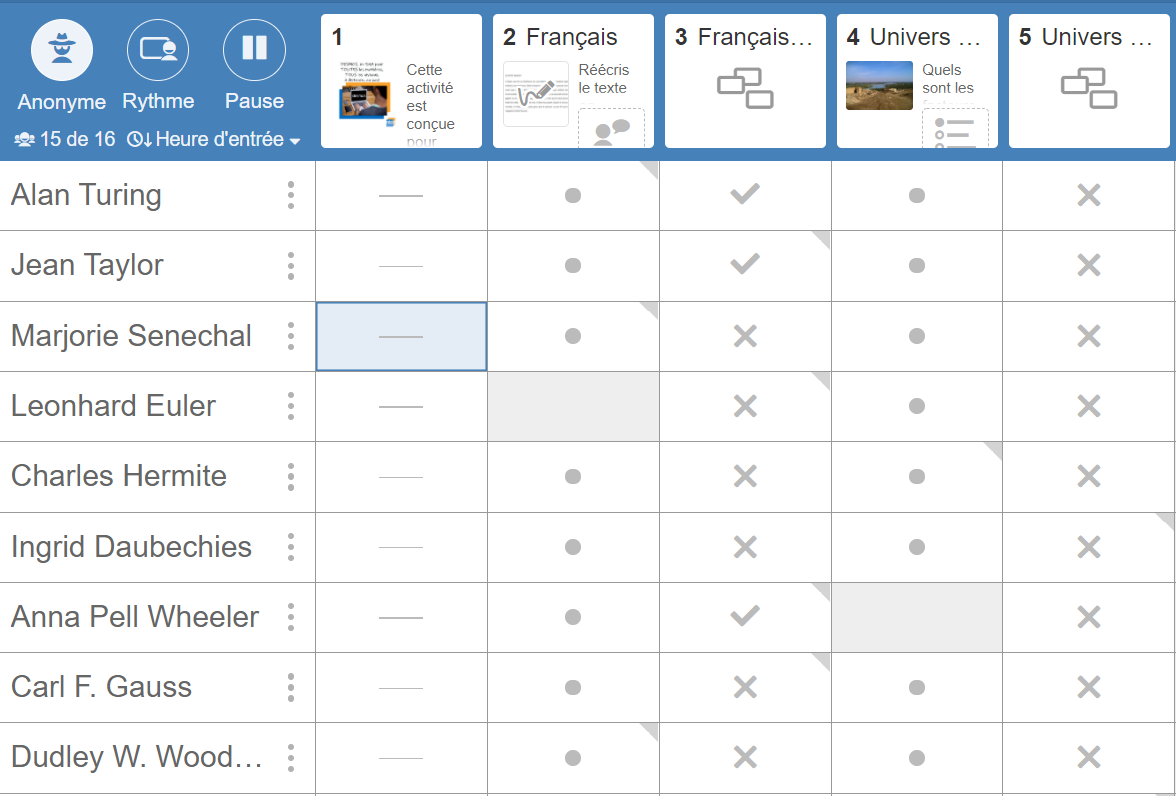 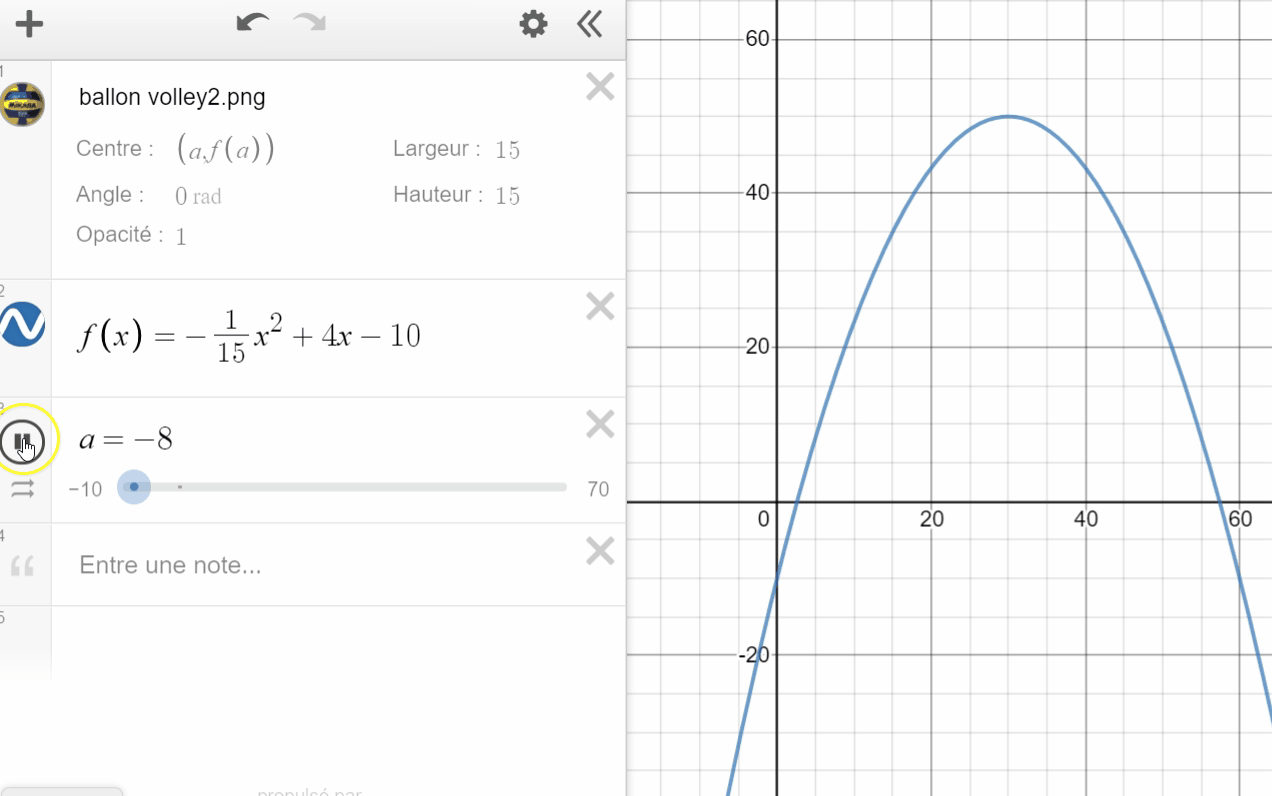 [Speaker Notes: Avantages et limites
Avantages: Gratuit, tableau de bord, rétroaction, gestion des écran (pause, rythme), flexibilité dans la création, types de traces variées
Limites: Moins convivial pour les traces des démarches longues

Calculatrice graphique: surtout pour le 2e cycle du secondaire (fonctions)
Classe virtuelle: tous les niveaux, tous les champs de la mathématique]
Exemple pour le primaire
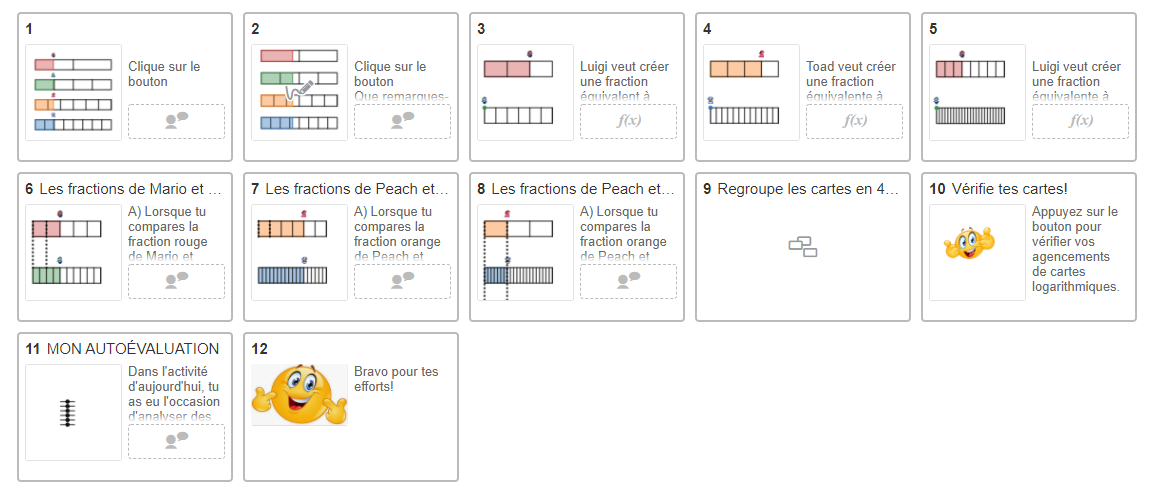 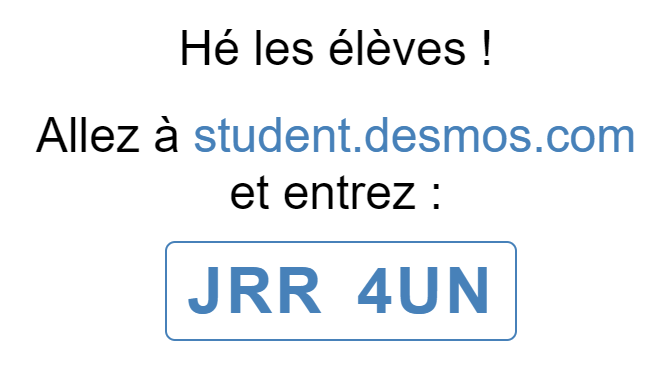 Lien vers l’activité (pour l’enseignant)
[Speaker Notes: Lien vers l’activité (pour l’enseignant) https://teacher.desmos.com/activitybuilder/custom/601807b4341ec80d7ab34d8b?lang=fr 
https://teacher.desmos.com/activitybuilder/custom/5fea10269f528a0d2fbafb5c?collections=5e2c3aff0124dc7e01067d98&lang=fr]
Exemple pour le secondaire
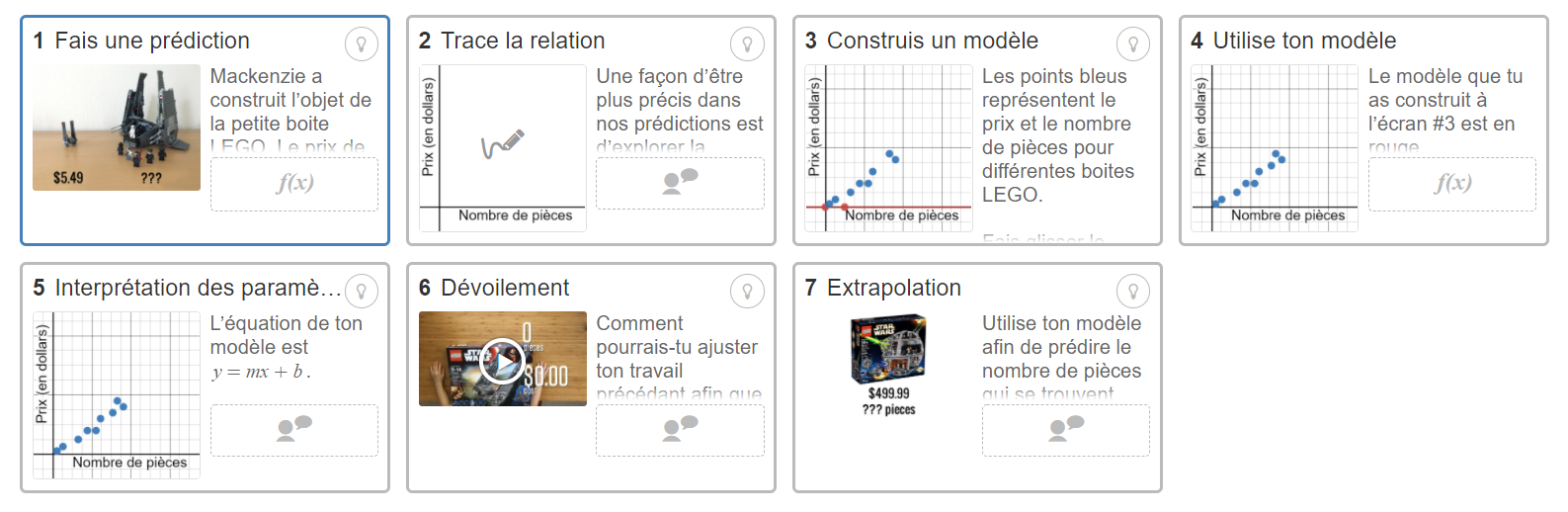 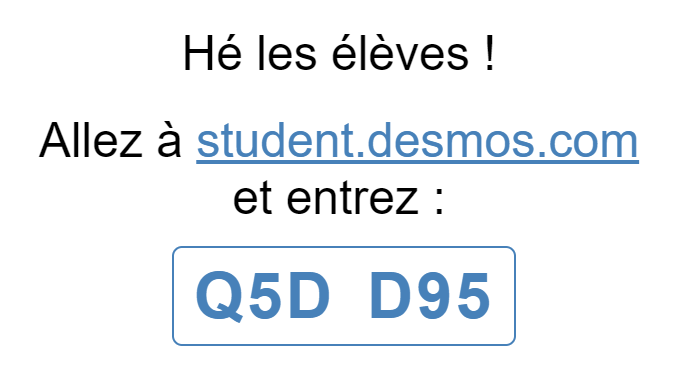 Lien vers l’activité (pour l’enseignant)
[Speaker Notes: Lien vers l’activité (pour l’enseignant): https://teacher.desmos.com/activitybuilder/custom/60538eea4ace42393800619a?lang=fr
Lien élève: https://student.desmos.com/join/q5dd95?lang=fr]
Banques d’activités, idées et supports
Site de Desmos
Pédagogues Desmos
Collection FR sur le site teacher.desmos.com
Groupe Facebook
Les maths autrement
Banque francophone
Site desmosfr.ca
Groupe Facebook
Autres ressources
Autoformation
Tutoriels
Webinaire
«Premiers pas avec Desmos» du Campus RÉCIT
Tutoriels du 
RÉCIT MST
Webinaire sur la calculatrice graphique
Webinaire
Webinaire
Guide
Webinaire sur la 
classe virtuelle
Webinaire sur la création d’activités
Guide Genially: tout sur Desmos
02
Graspable
Math
[Speaker Notes: LR: 20 minutes
exemples primaire, secondaire, fga]
C’est quoi?
Canvas
Classe virtuelle
graspablemath.com
activities.graspablemath.com
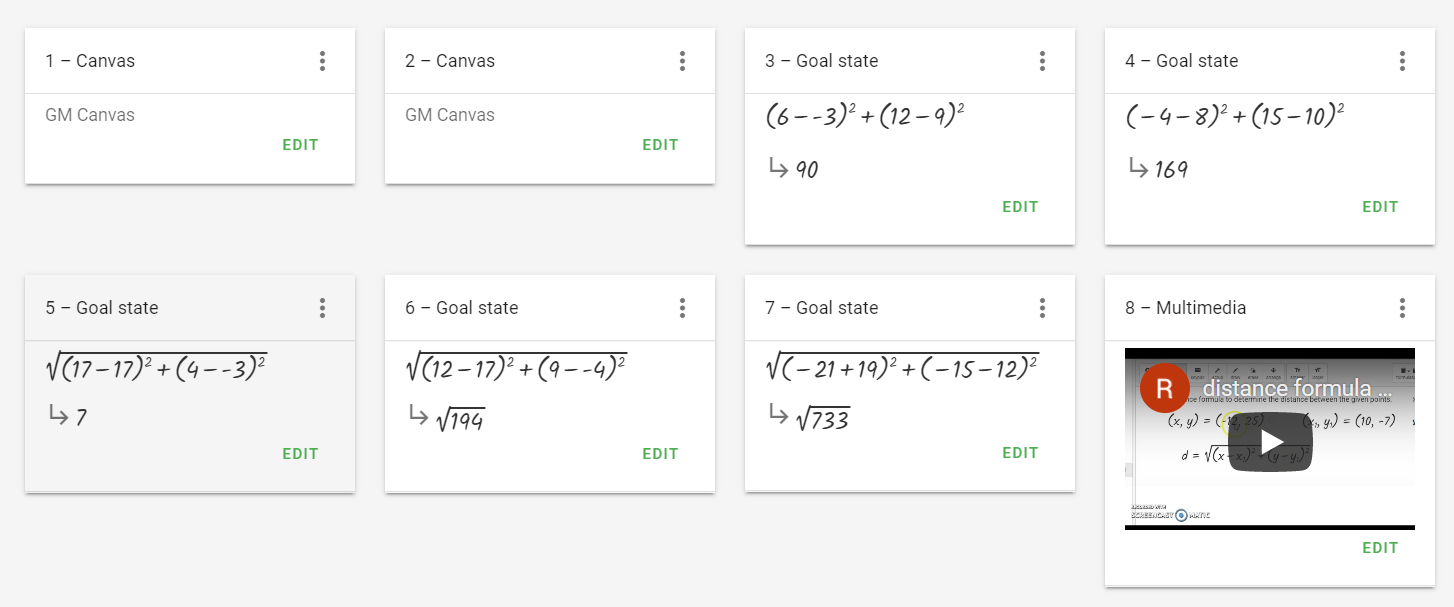 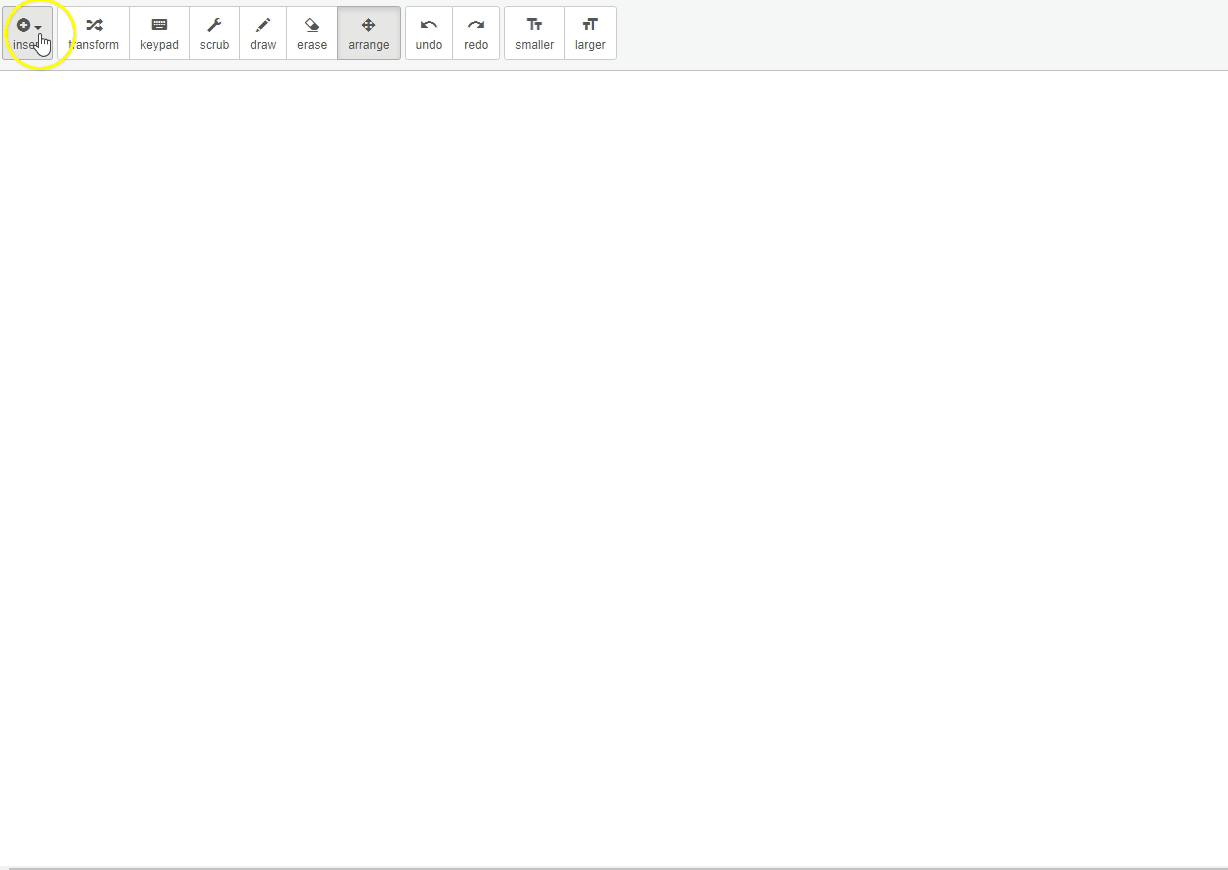 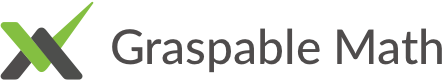 [Speaker Notes: Avantages et limites
Avantages: Gratuit, tableau de bord, , flexibilité dans la création, types de traces variées
Limites: champs de la mathématique]
Les concepts
Le concept d’égalité (et d’inégalité);
Les quatre opérations (priorités et concepts de commutativité, associativité, distributivité);
Les opérations avec les fractions;
La manipulation d’expressions algébriques;
Équations et inéquations;
Lois des exposants;
Lois des logarithmes;
Rôle des paramètres dans les fonctions.
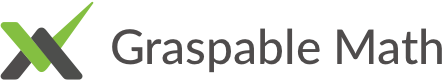 [Speaker Notes: Avantages et limites
Avantages: Gratuit, tableau de bord, , flexibilité dans la création, types de traces variées
Limites: champs de la mathématique]
Exemple pour le primaire
Lien pour les élèves
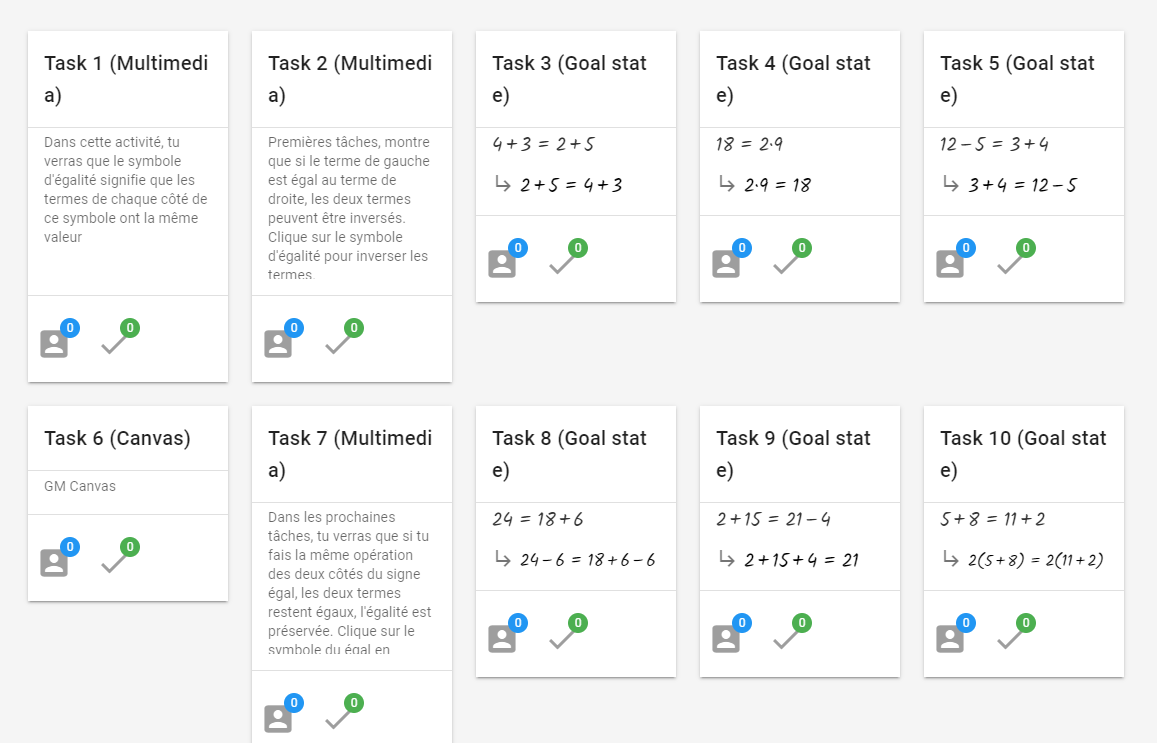 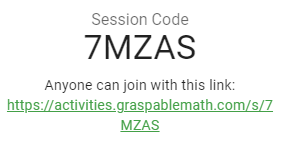 Banque d’activités publiques:

Titre: C’est égal!
Lien pour les enseignants
[Speaker Notes: Lien vers l’activité (pour l’enseignant) https://activities.graspablemath.com/teacher/activity-bank/edit/6058a19fa7793d0012e3eee5 
Lien de la session pour les élèves: https://activities.graspablemath.com/s/7MZAS]
Exemple pour le secondaire
Lien pour les élèves
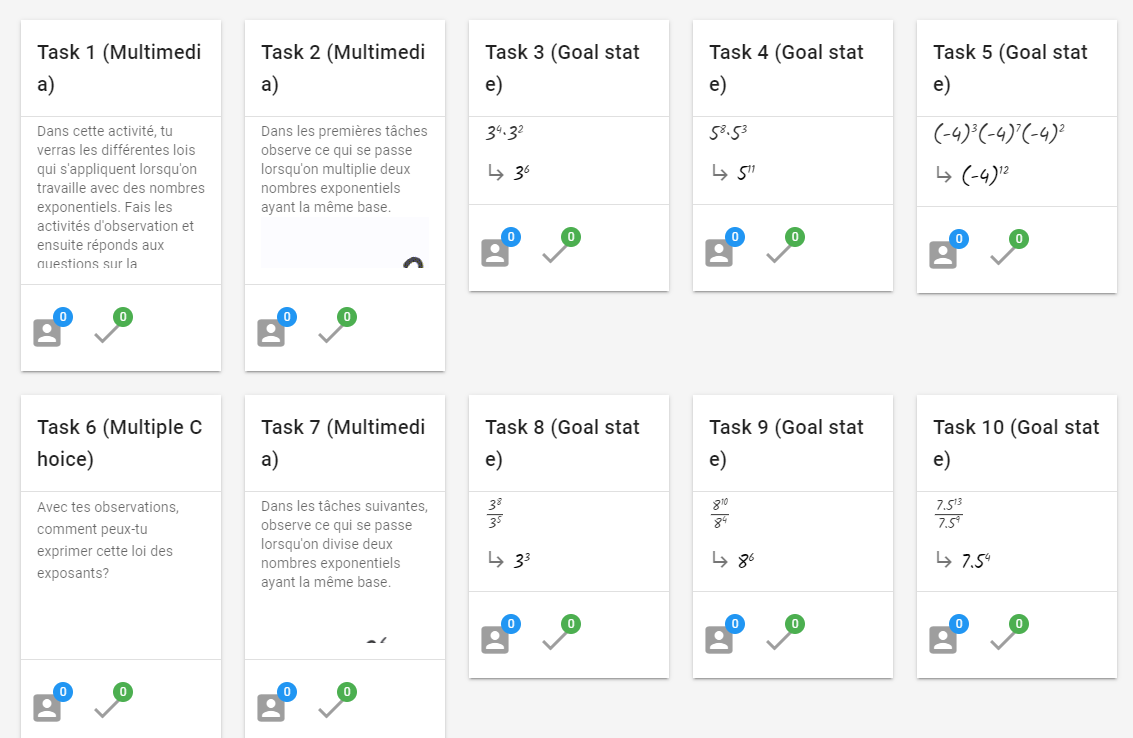 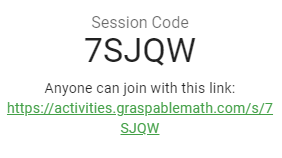 Banque d’activités publiques:

Titre: Loi des exposants
Lien pour les enseignants
[Speaker Notes: Lien vers l’activité (pour l’enseignant): https://activities.graspablemath.com/teacher/activity-bank/edit/5e9dc1ae404eaa00118d1c4d 
Lien pour l’activité de l’élève: https://activities.graspablemath.com/s/7SJQW]
Banques d’activités, idées, support
Les activités Graspable Math
Voir la banque d’activités activities.graspablemath.com
Les tutoriels
https://graspablemath.com/learn
Twitter
https://twitter.com/GraspableMath
[Speaker Notes: https://activities.graspablemath.com/]
Autres ressources
Autoformation
Tutoriels
Tutoriels du 
RÉCIT MST
Graspable Math 
du Campus RÉCIT 
⚠en construction⚠
Webinaire
Webinaire
Webinaire sur le Canvas 
de Graspable Math
Webinaire sur les activités de Graspable Math (classe virtuelle)
03
GeoGebra
[Speaker Notes: LR: 20 minutes?
exemples primaire, secondaire, fga]
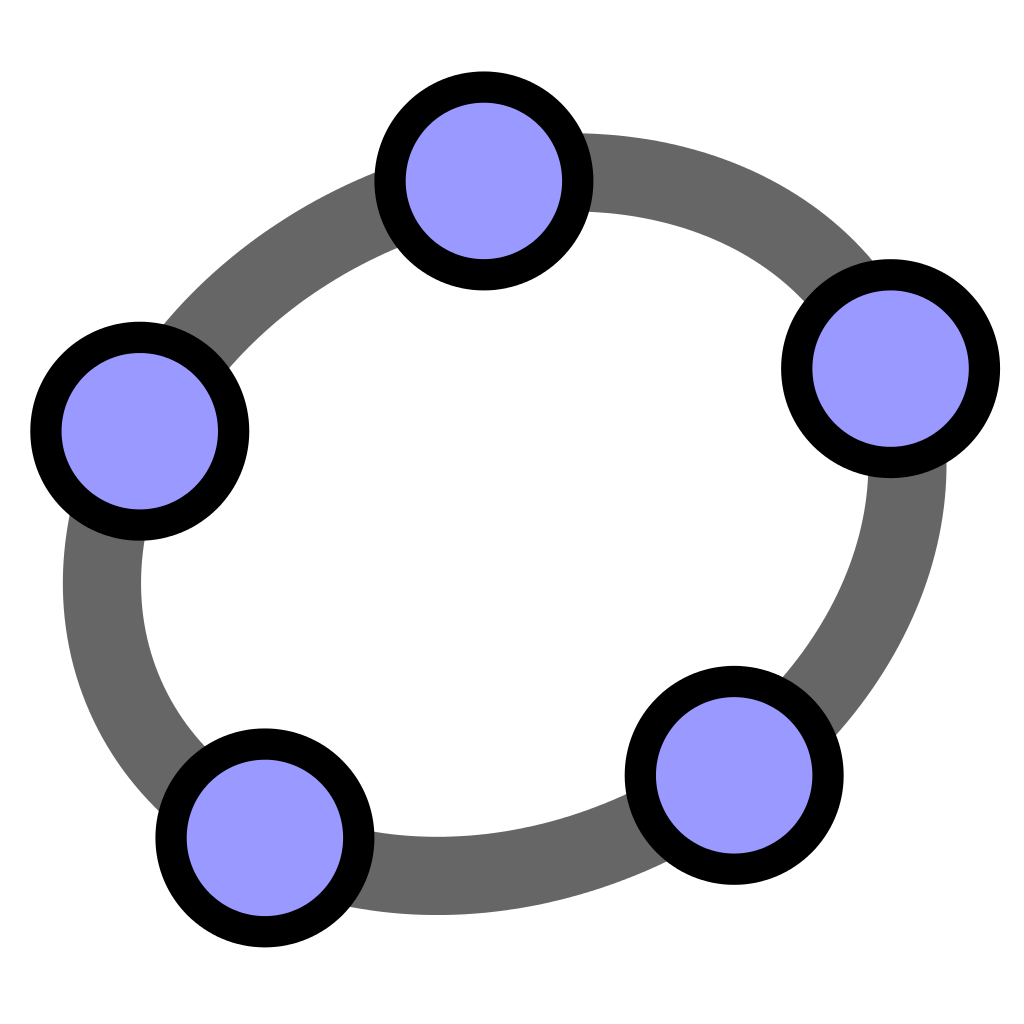 C’est quoi?
Classe virtuelle
Huit applications
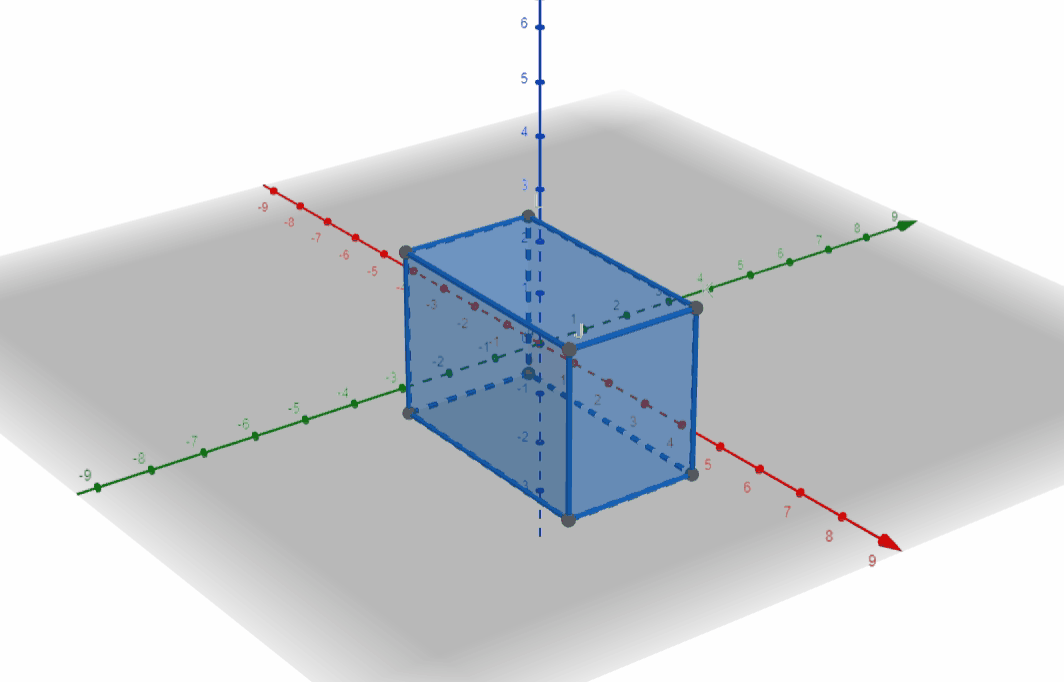 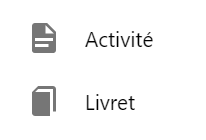 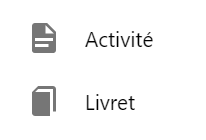 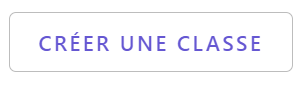 Il est également possible de créer des groupes.
[Speaker Notes: https://www.geogebra.org/ 
Avantages et limites
Avantages: Gratuit, tableau de bord, intégration d’éléments externes (vidéo, simulation, etc..), flexibilité dans la création, types de traces variées, correction partielle automatique, ...
Limites: Pas de rétroaction possible dans Classroom (mais groupe oui), pause limitée à l’ensemble de l’activité/livret]
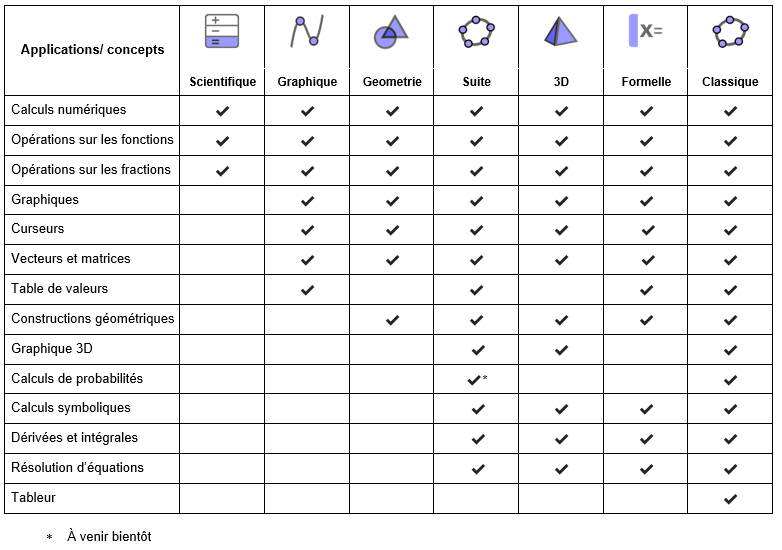 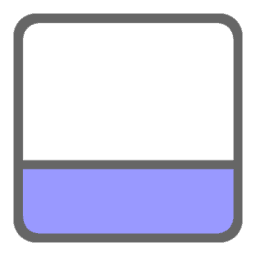 Notes
Tableau intégrant des outils d’annotation, de documentation, de calcul, de construction et de conservation des traces.
https://www.geogebra.org/m/ma8ty4j9
[Speaker Notes: Les sept applications de conception sont également disponibles sur les appareils mobiles. Les applications peuvent être téléchargées sur ordinateur pour une utilisation hors-ligne (carcéral)
Remarque: l’application Notes n’est disponible qu’en version Web, mais peut être intégrée dans les activités.
Source: https://www.geogebra.org/m/ma8ty4j9]
Exemples
Interface & compte d’utilisateur
La classe virtuelle
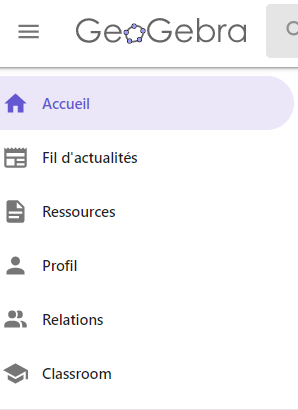 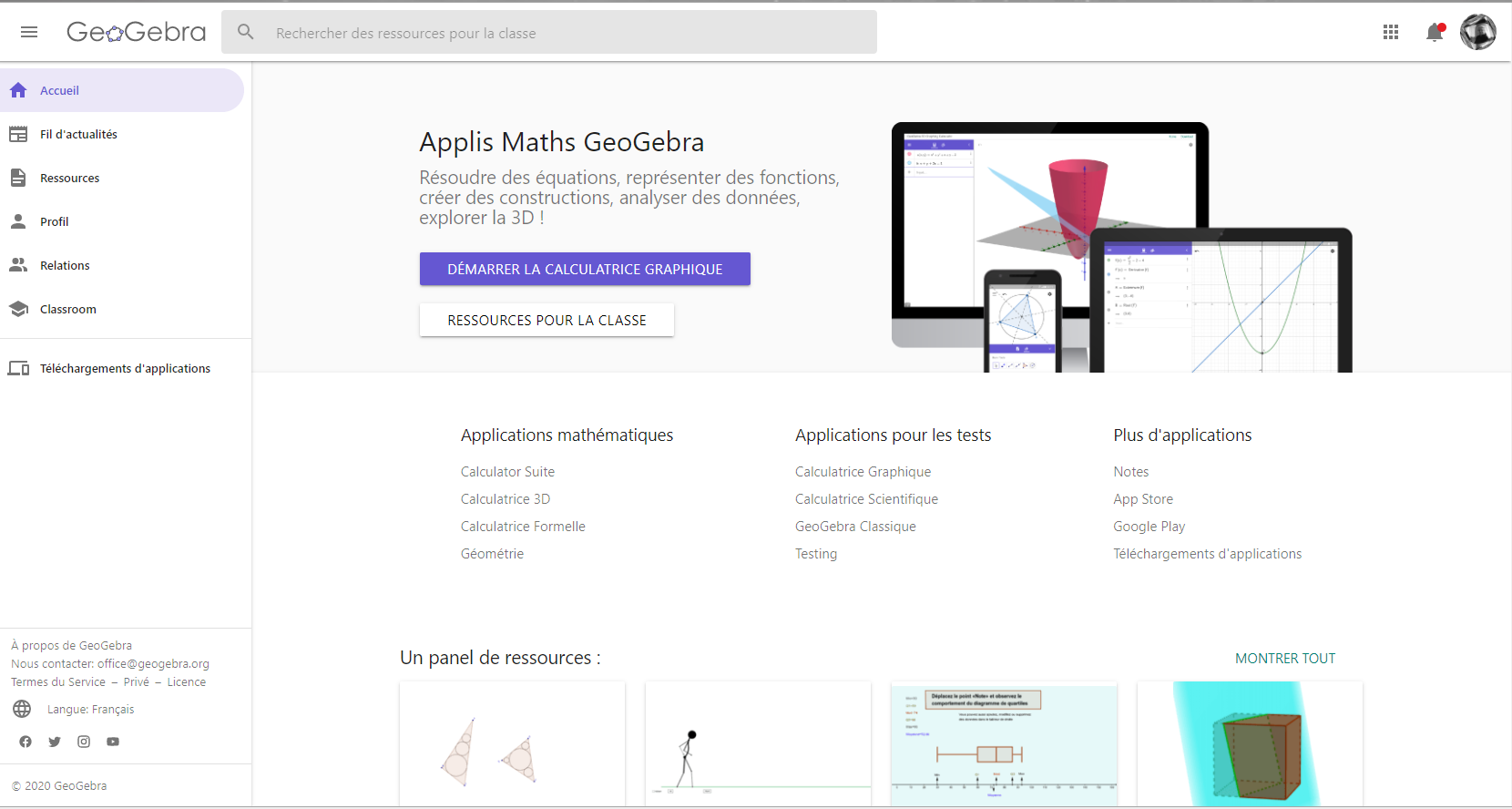 https://www.geogebra.org/
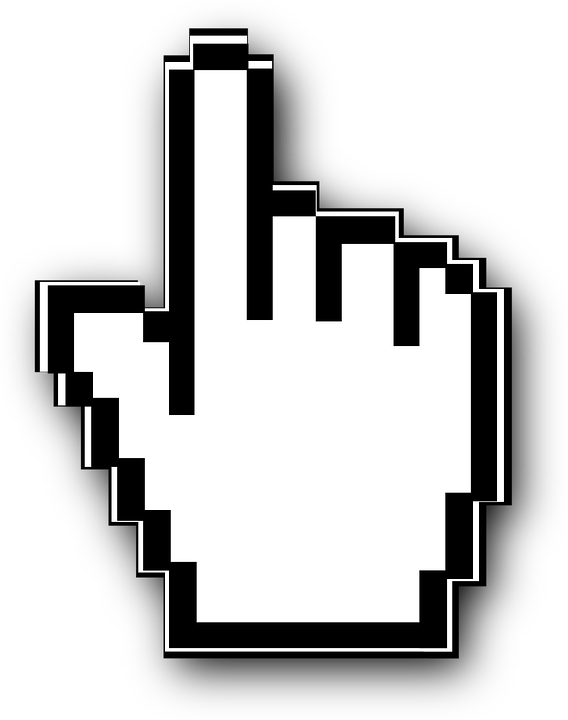 [Speaker Notes: https://www.geogebra.org/]
Exemple pour le primaire
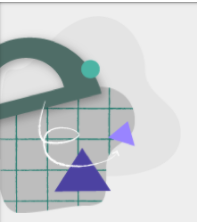 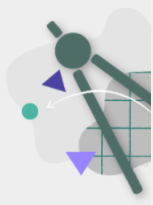 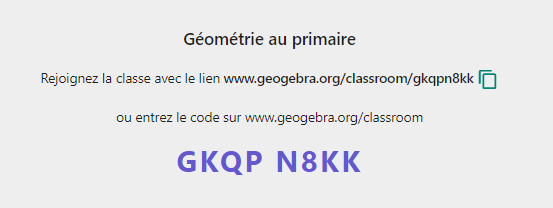 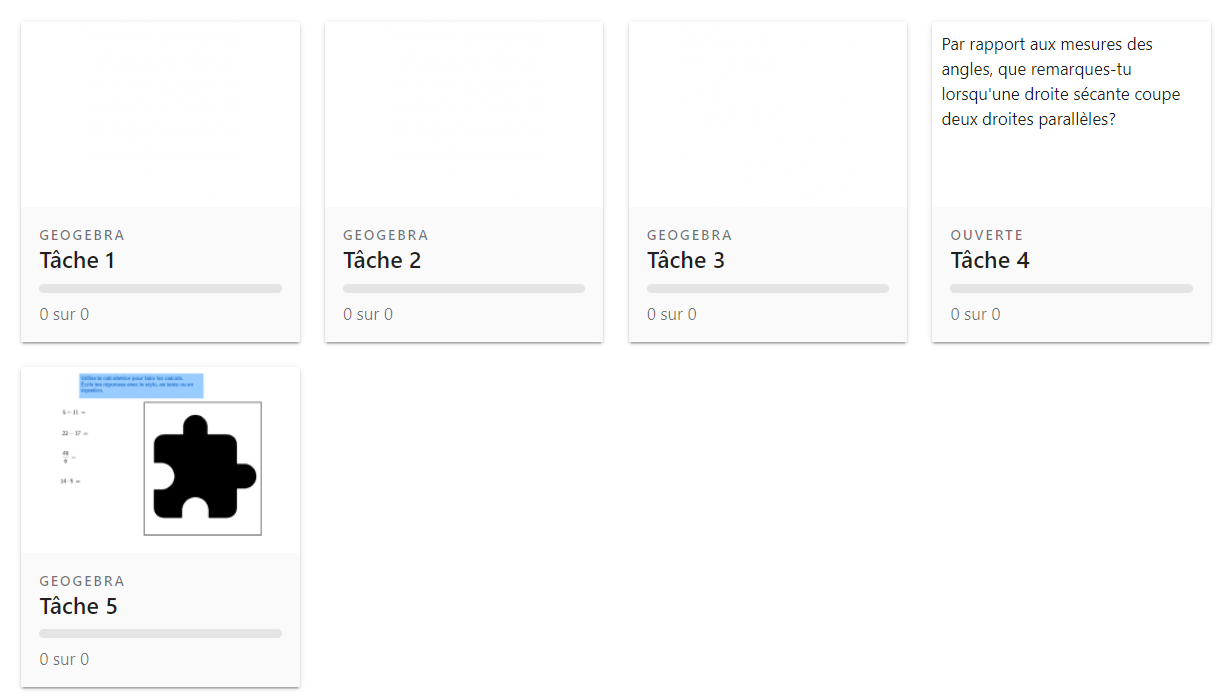 [Speaker Notes: Dans cet exemple, on amène l’élève à explorer les droites parallèles et sécantes ainsi que les mesures d’angles. On voit également un exemple d’intégration d’un lien Web dans Notes.
Lien vers l’activité (pour l’enseignant) : https://www.geogebra.org/m/ghauumbx 
Classroom: https://www.geogebra.org/classroom/gkqpn8kk]
Exemple pour le secondaire
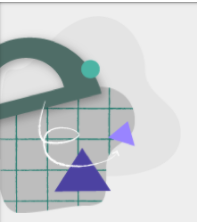 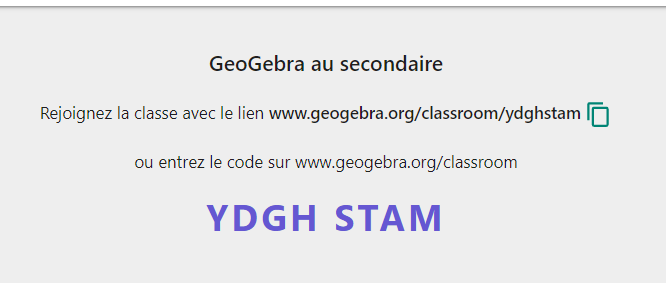 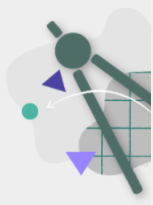 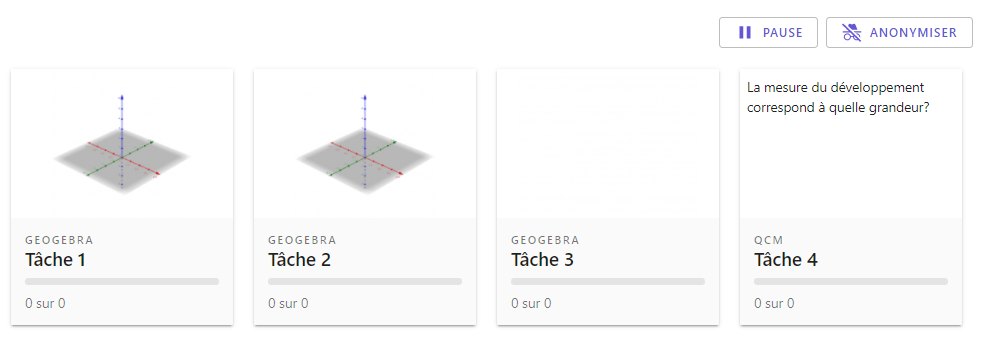 [Speaker Notes: Lien vers l’activité (pour l’enseignant):  https://www.geogebra.org/m/xgfu8ejy 
Lien élève: https://www.geogebra.org/classroom/ydghstam]
Banques d’activités, idées et supports
Site de GeoGebra
Ressources
Modèles classes virtuelles GeoGebra
Recueil d'activités pour les Classes
Banque en anglais
GeoGebra Classroom Activities
Les activités peuvent être copiées et traduites
Twitter
https://twitter.com/geogebra
Pour créer une classe à partir d’une ressource d’une autre personne, faites simplement une copie de l’activité ou du livret et créez la classe à partir de votre copie!
Autres ressources
Autoformations
Tutoriels
Webinaires
Campus RÉCIT
GeoGebra

Tutoriel GeoGebra Classroom

Chaine Youtube du RÉCIT MST

Géométrie en secondaire 1 (GeoGebra Classique)
Animer une classe virtuelle (ou pas) avec GeoGebra

Faire des statistiques en ligne avec GeoGebra

Opérations sur les vecteurs avec GeoGebra
Geogebra-1
Géométrie | Calculatrice graphique | Calculatrice 3D
Geogebra-2
Rétroagir | Création de classes | Création de groupe
04
Évaluer autrement
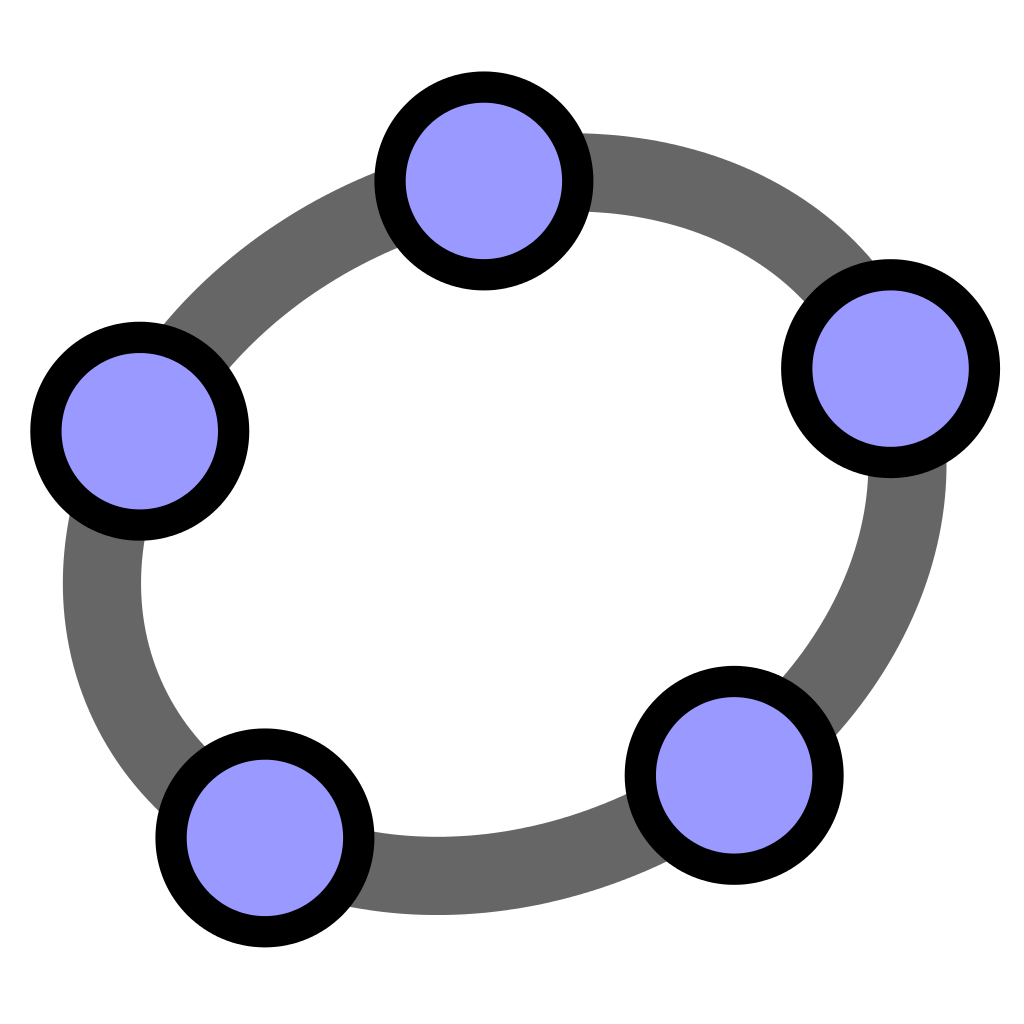 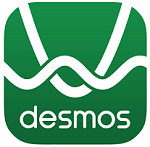 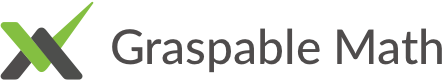 [Speaker Notes: SR: 5 minutes]
Évaluer autrement
Nouveau site: 
«Évaluer autrement en mathématique»
Open Middle
Menu Math
Math en 3 temps
Tâches créatives
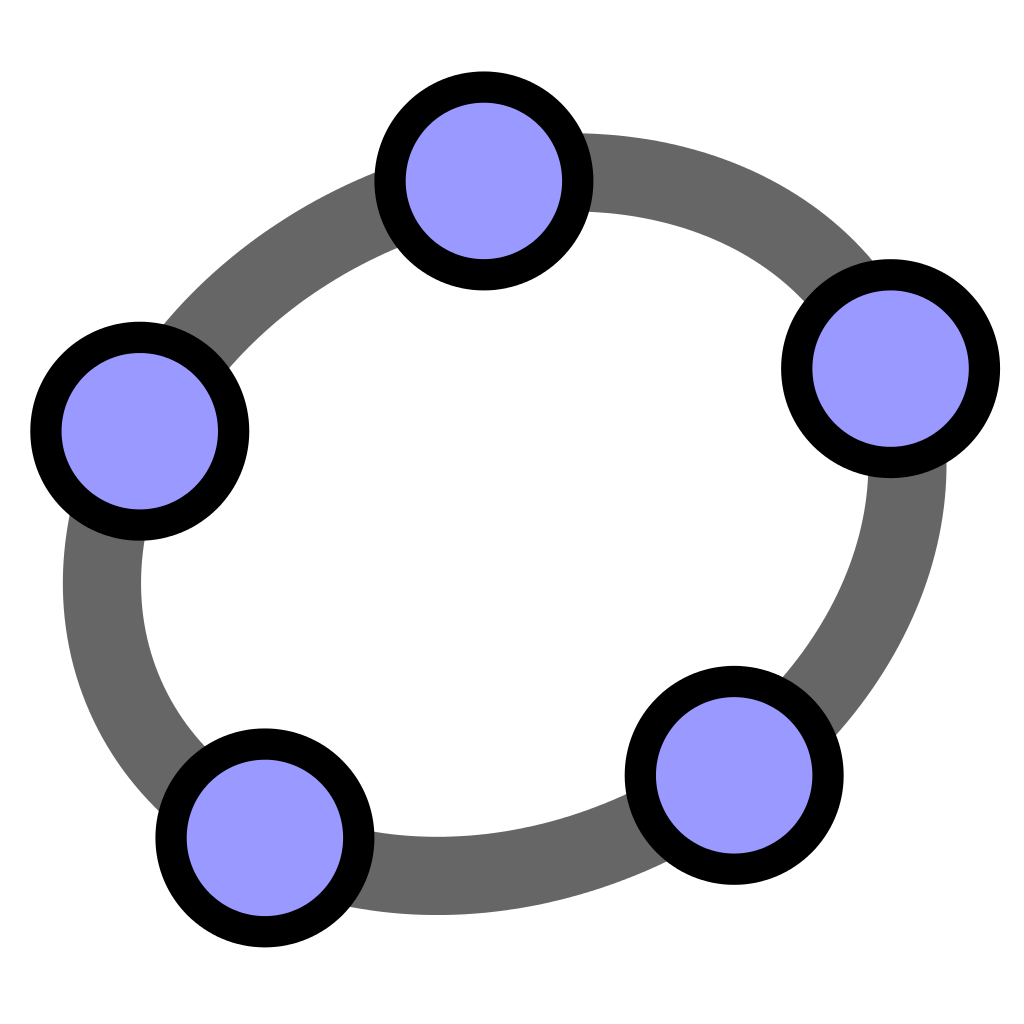 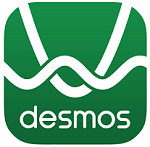 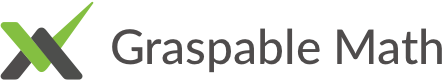 [Speaker Notes: C1 et C2: on doit être en mesure d’observer les critères d’évaluation et cibler les composantes selon notre intention.
C1: Selon l’intention, selon le pilotage, selon les caractéristiques de la tâche de compétence, selon le moment dans la séquence d’enseignement
Caractéristiques C1: situation non-familière, contraintes, différentes stratégies (compréhension, organisation, solution, validation, communication), problématique, ouverture, découverte, représentations variées.
Caractéristiques C2: Application, justification, validation, mobilisation, déduction, induction, représentations variées, conjecture
Lien vers le Genially]
05
Lequel et pourquoi?
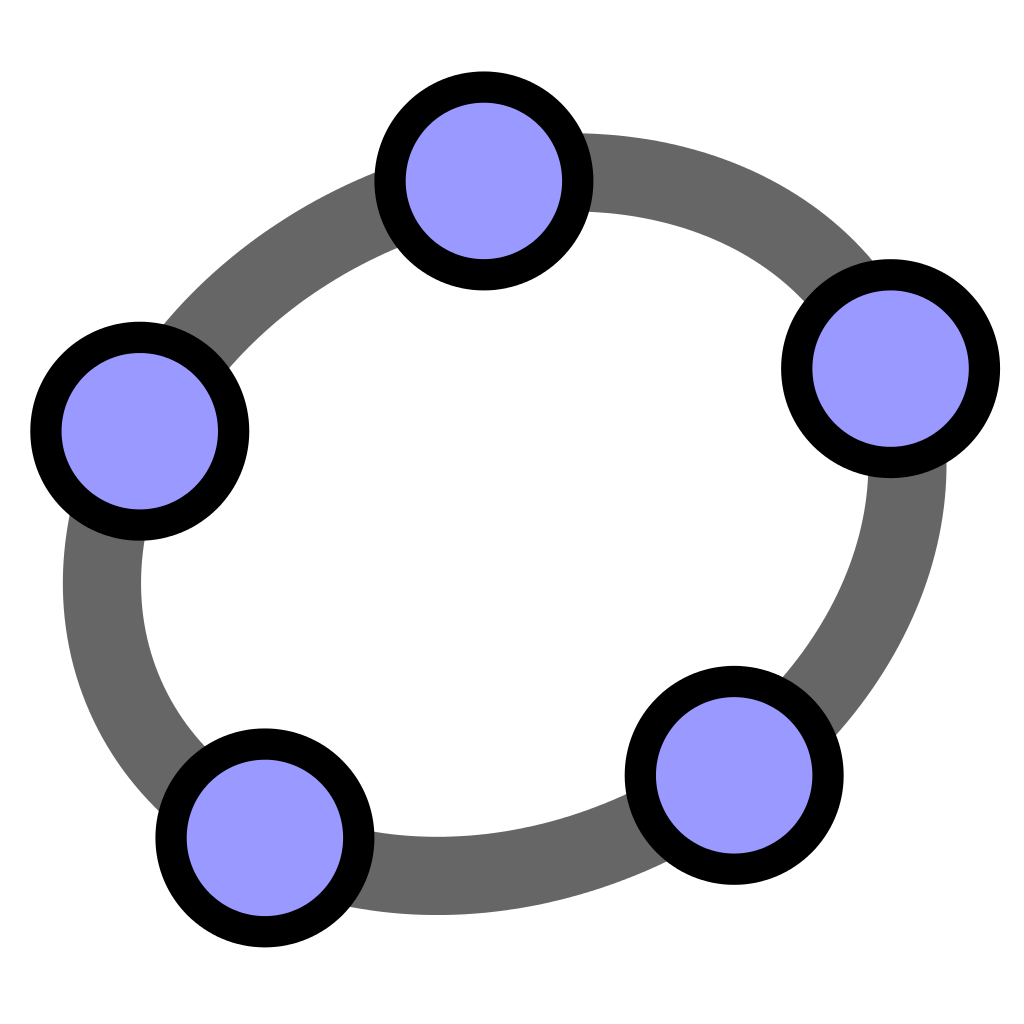 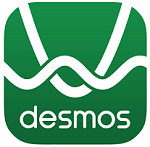 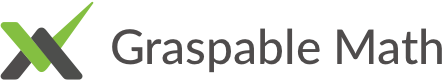 [Speaker Notes: SR: 10 minutes]
Environnements de classe virtuelle
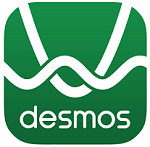 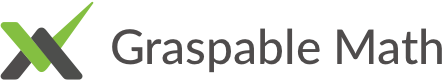 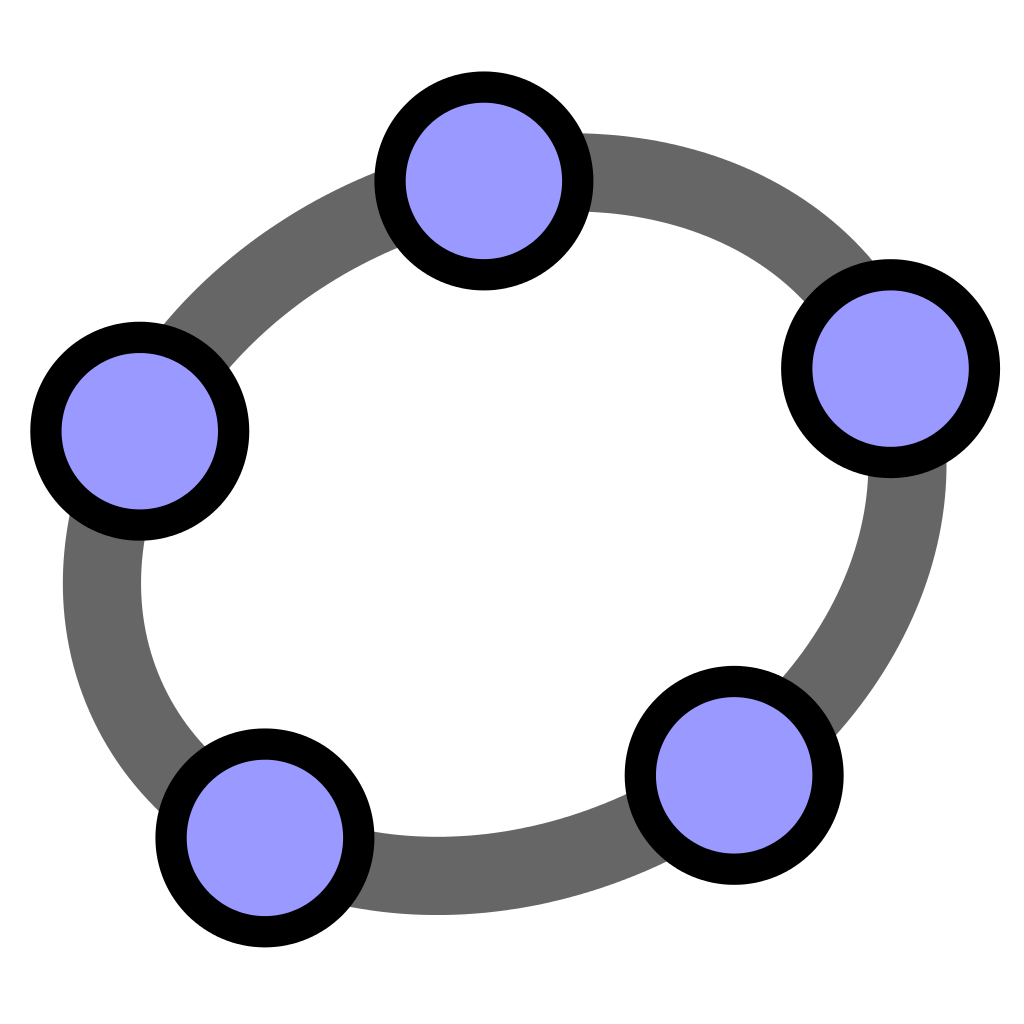 Particularités communes
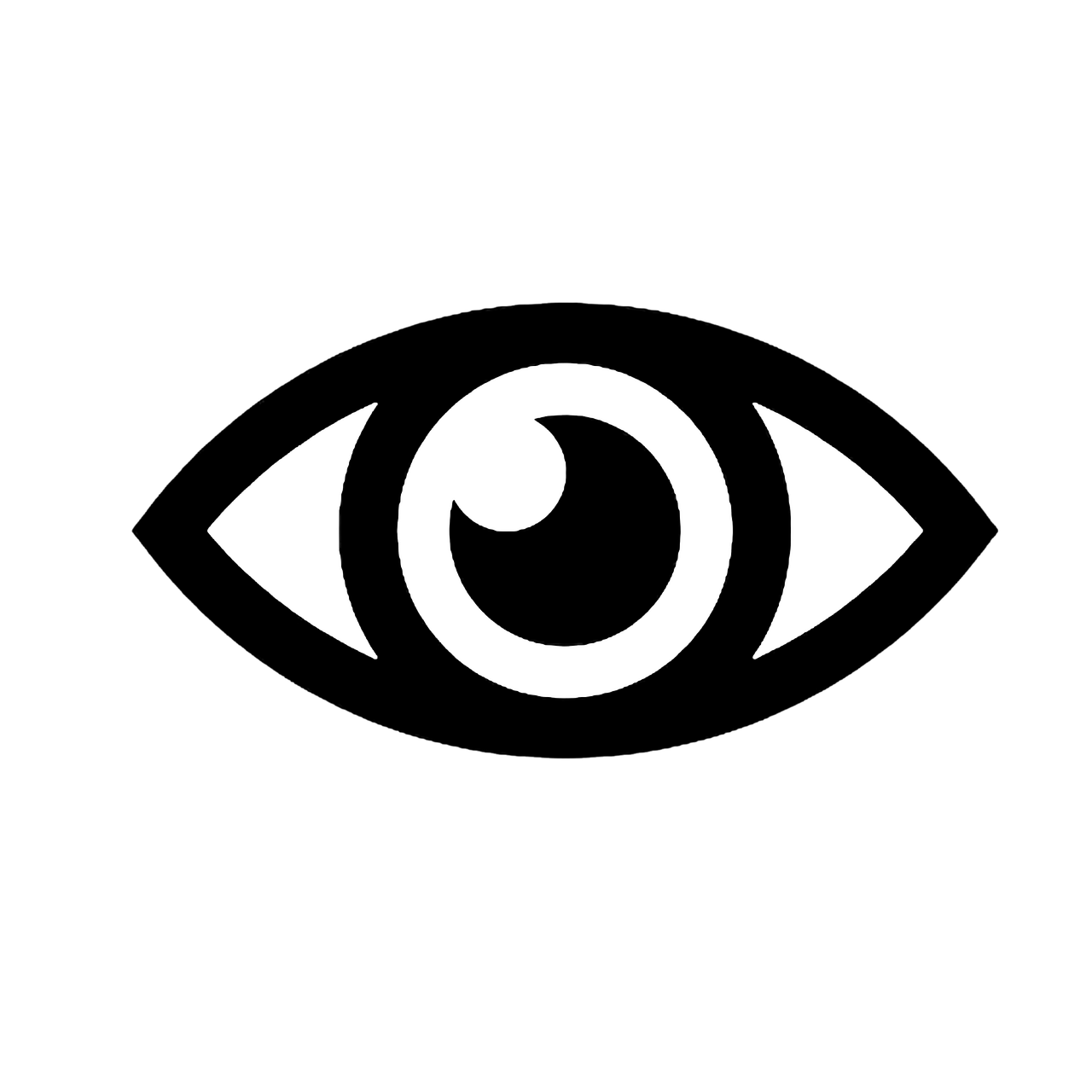 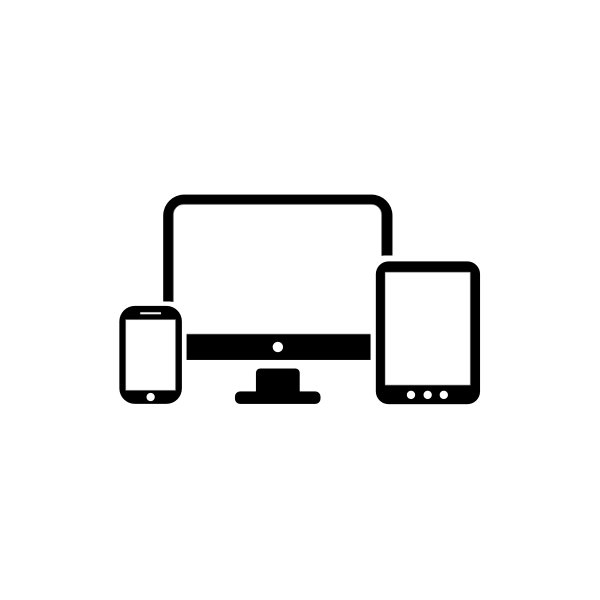 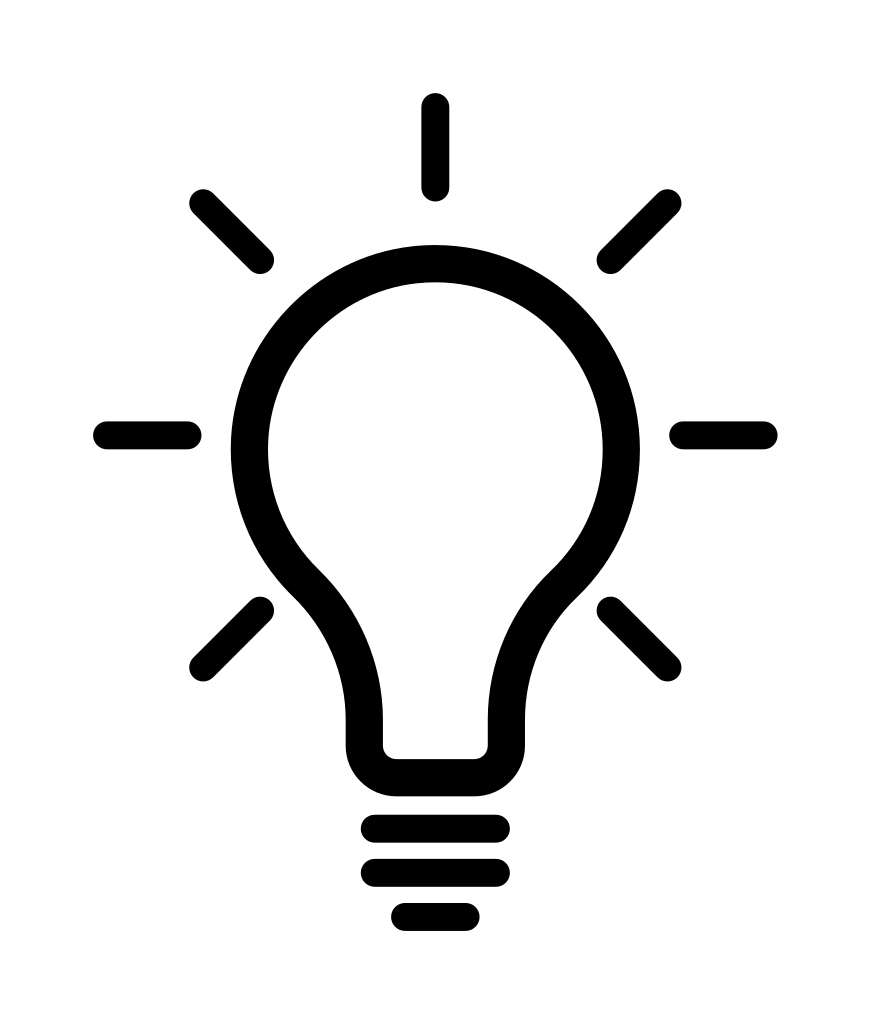 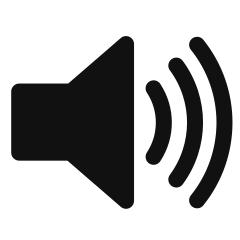 *À l’exception des équations mathématiques et des images numérisées
Environnements de classe virtuelle
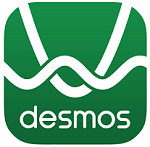 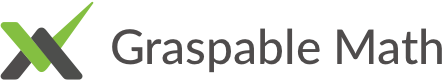 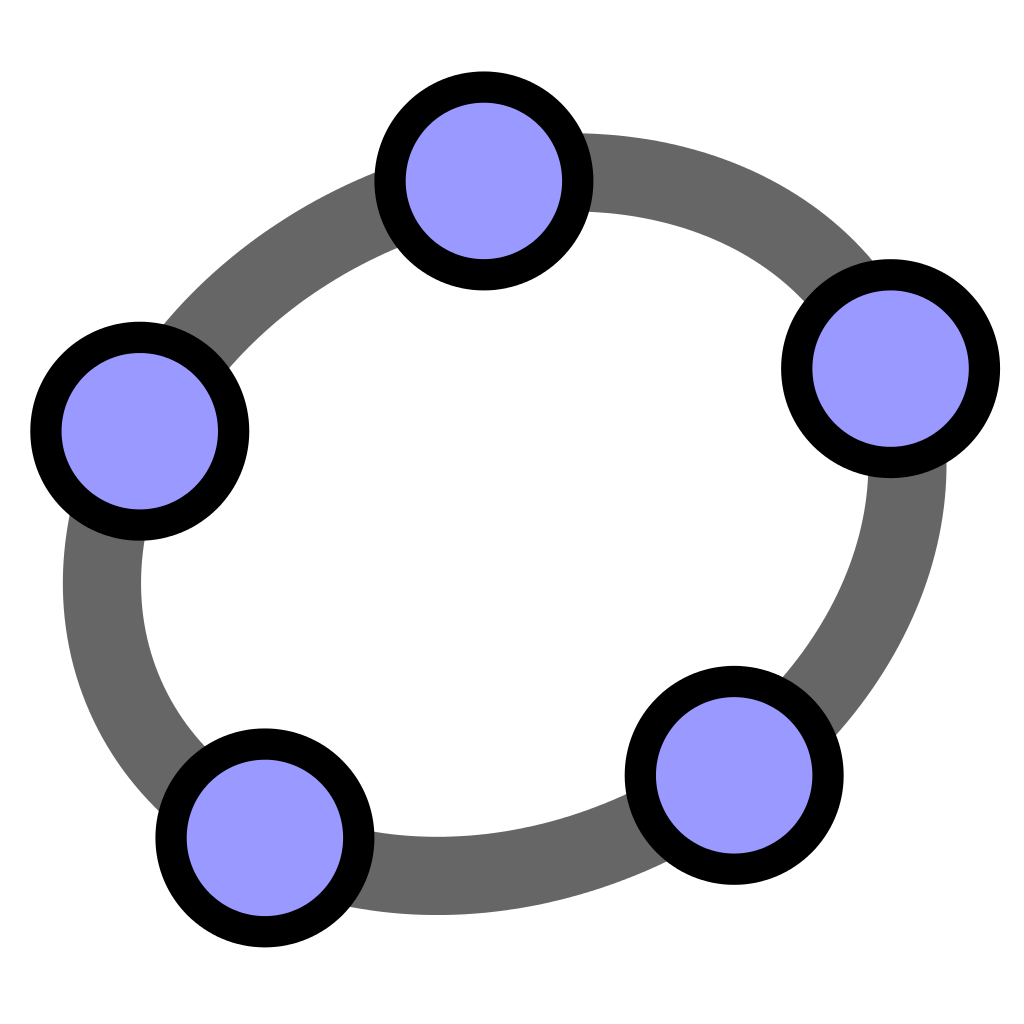 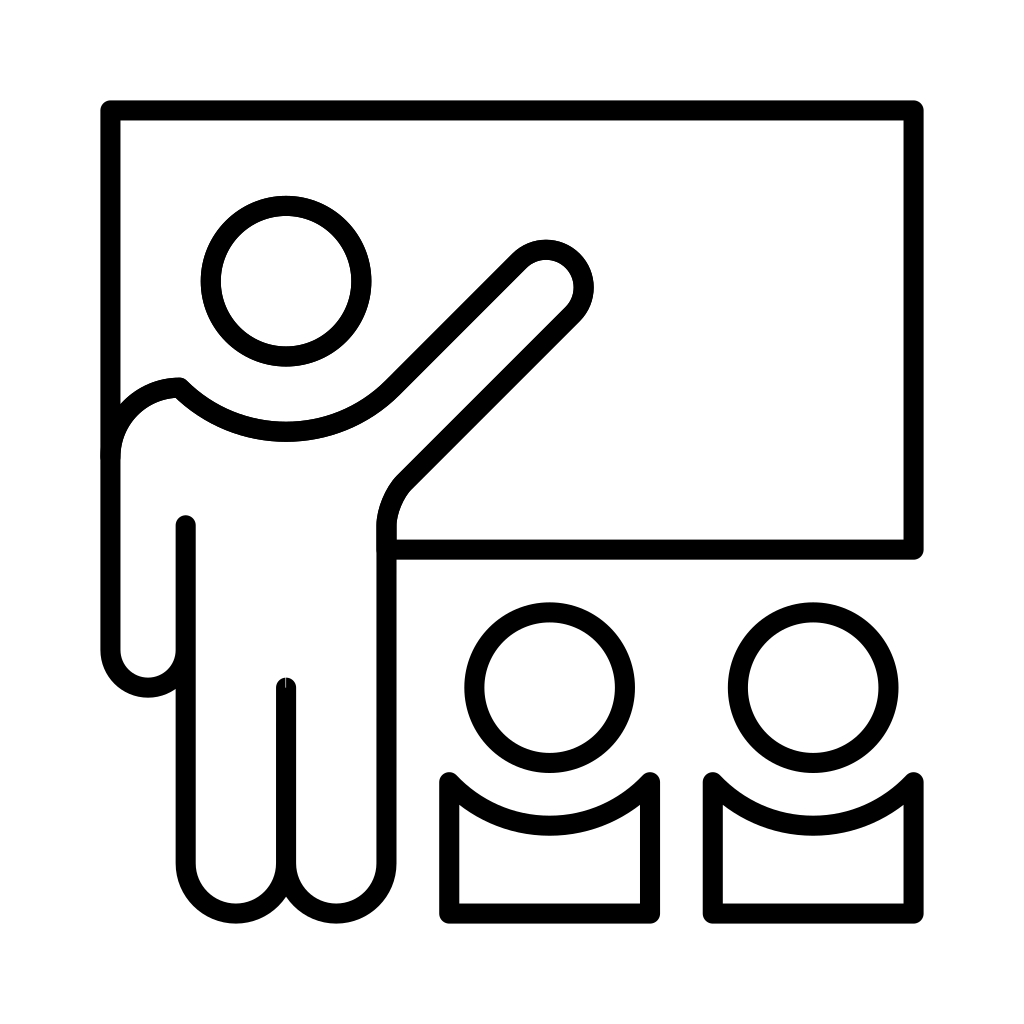 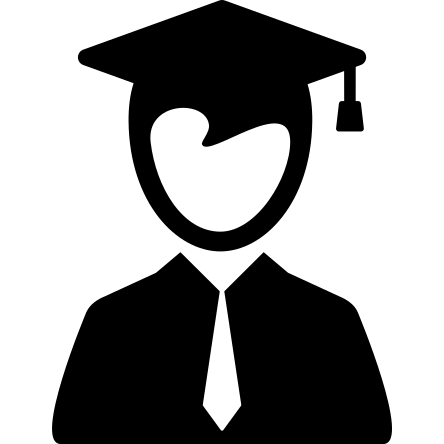 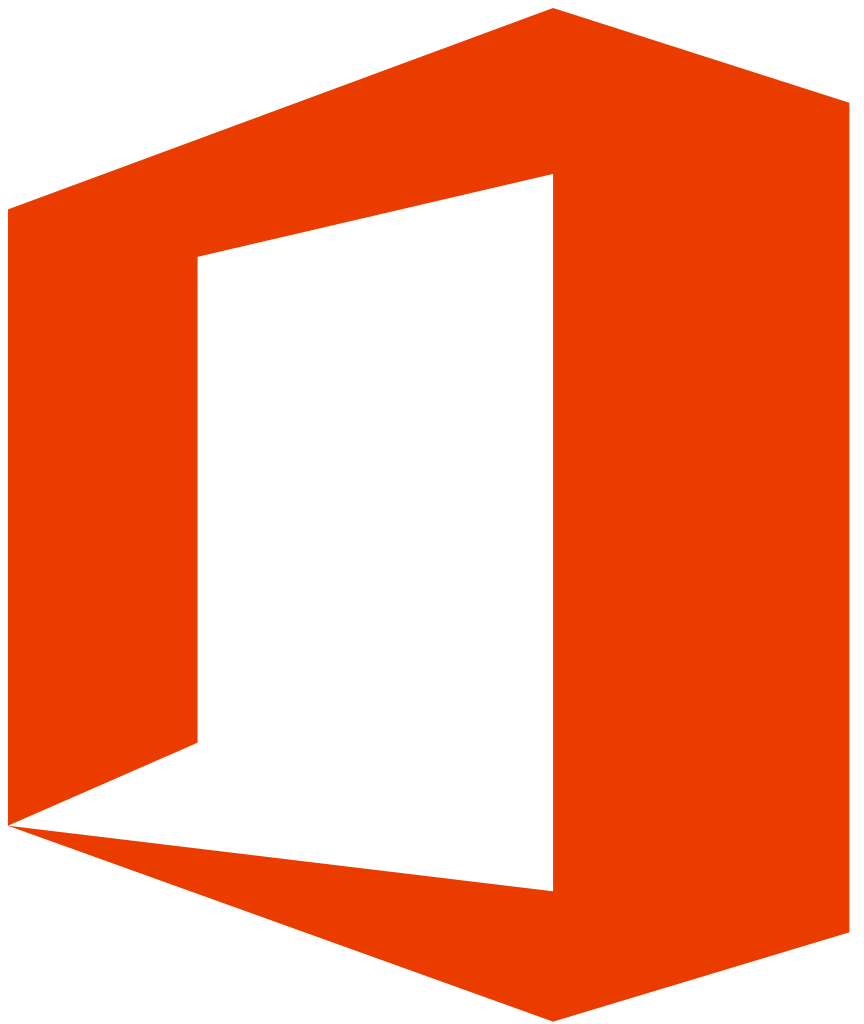 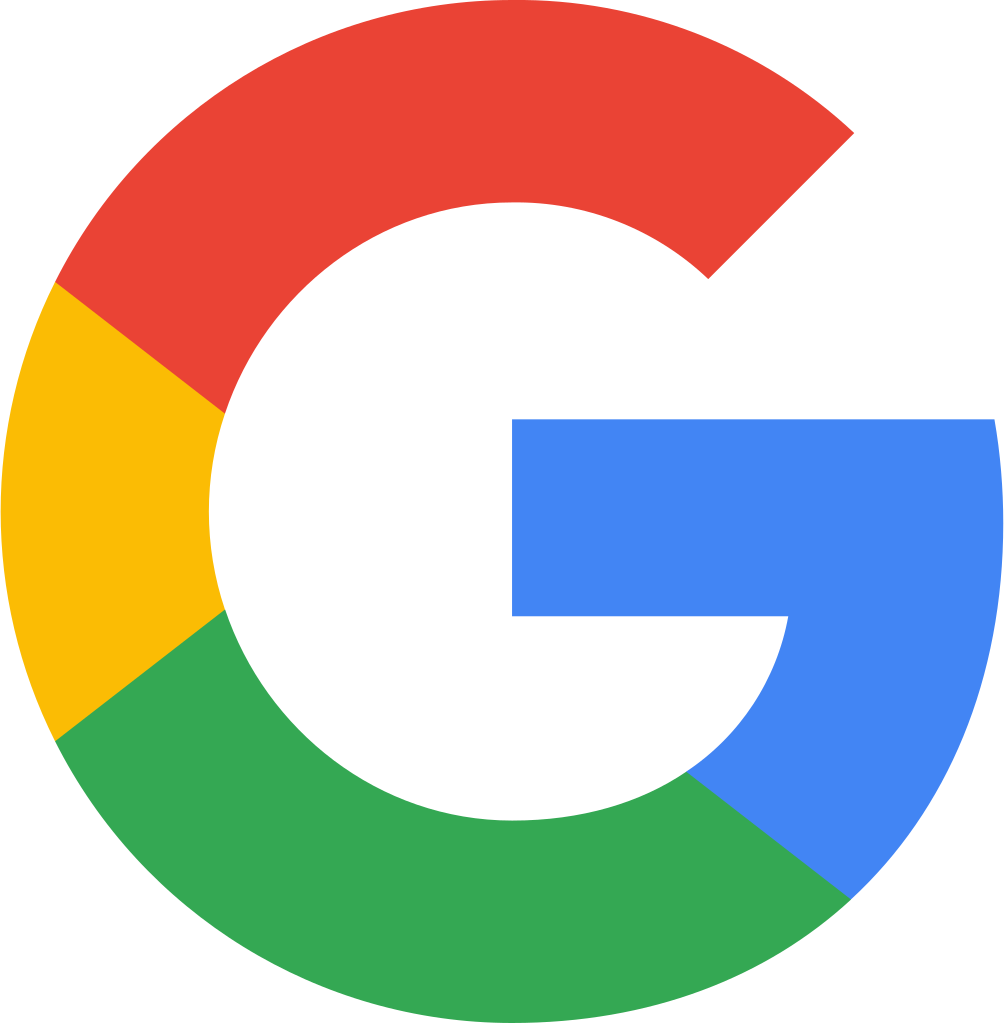 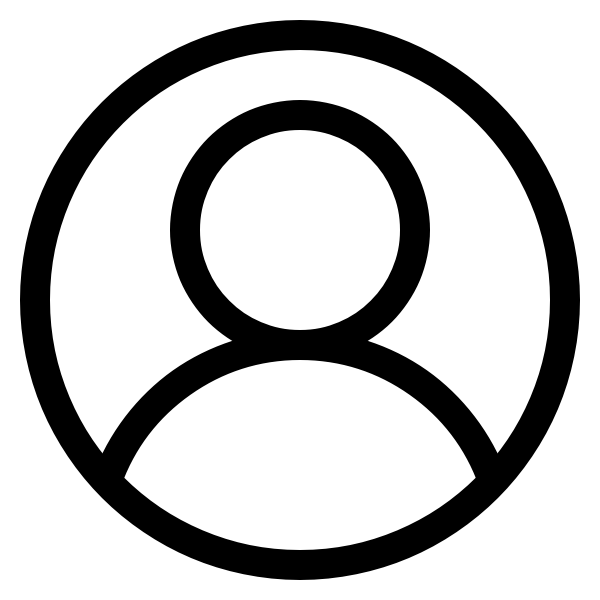 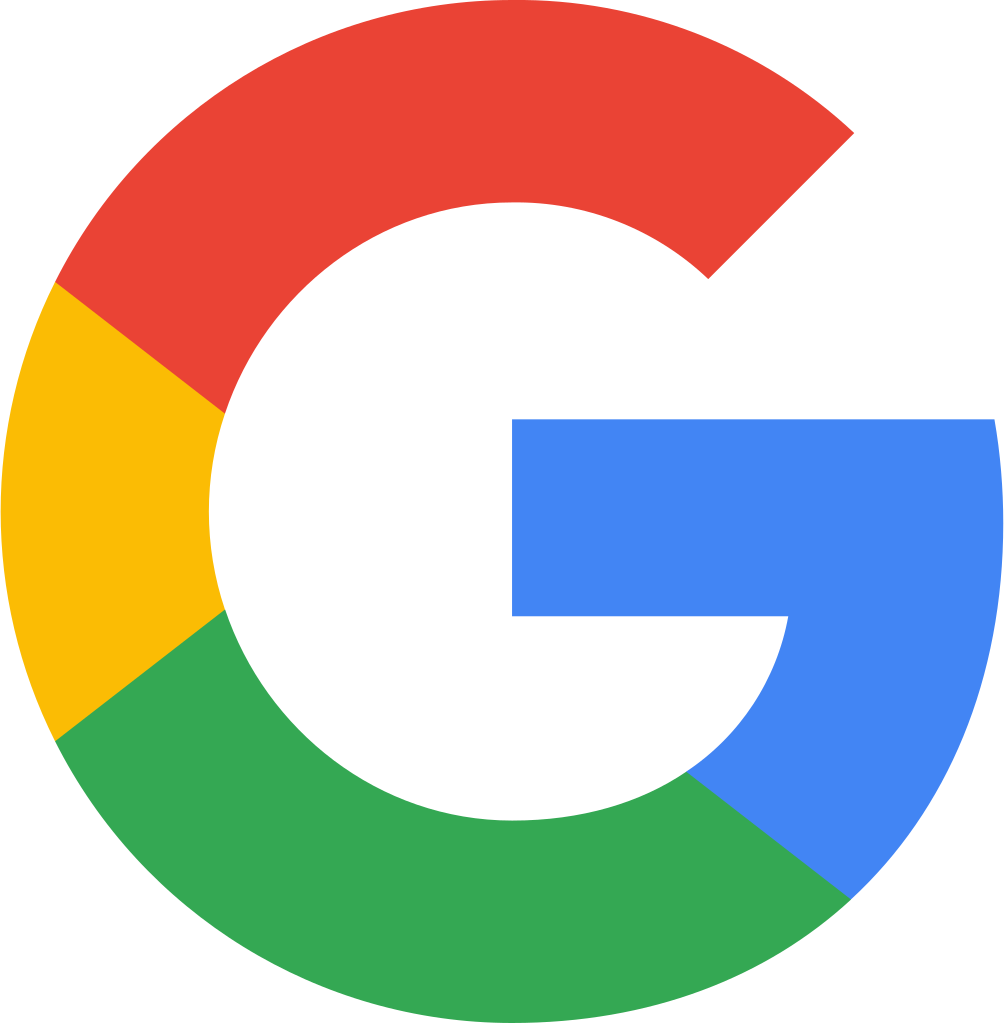 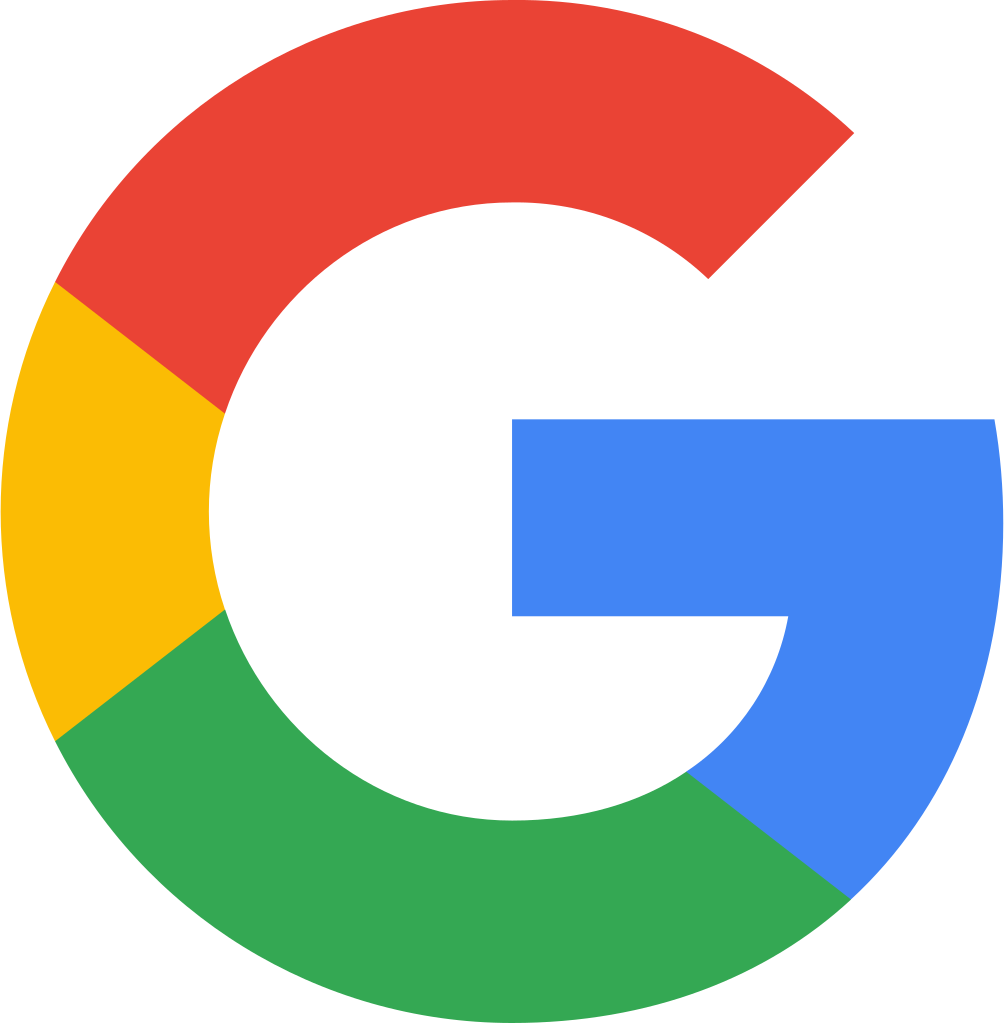 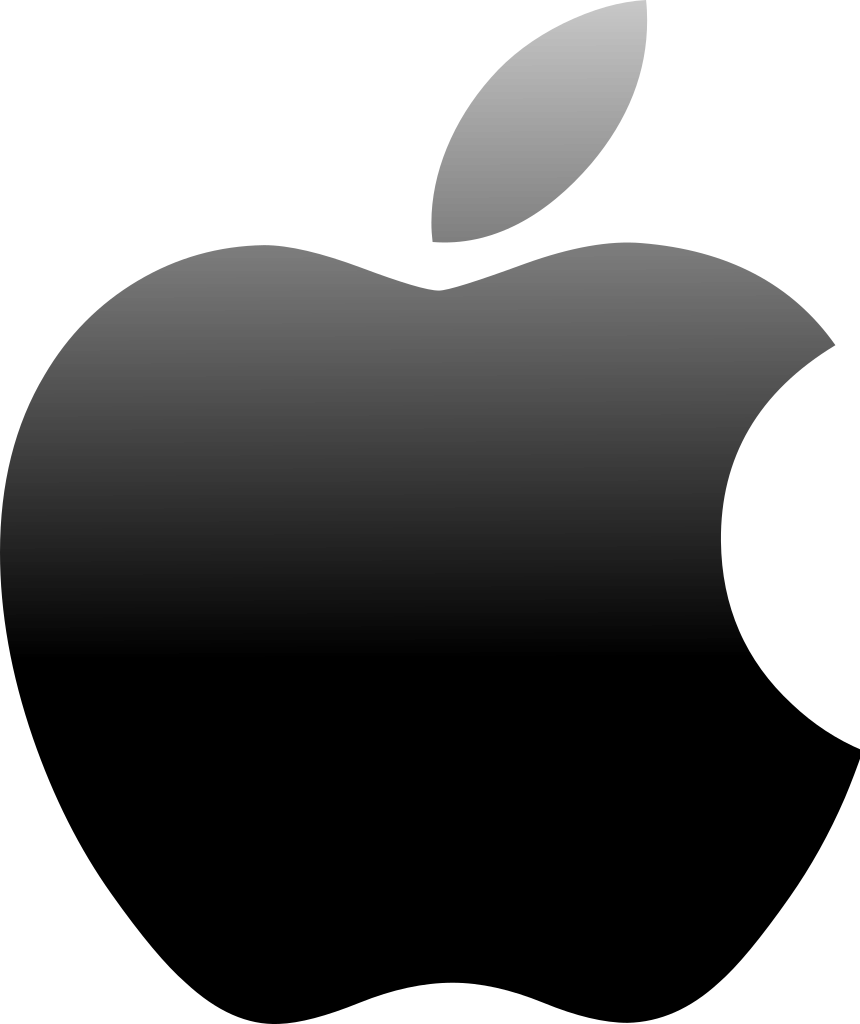 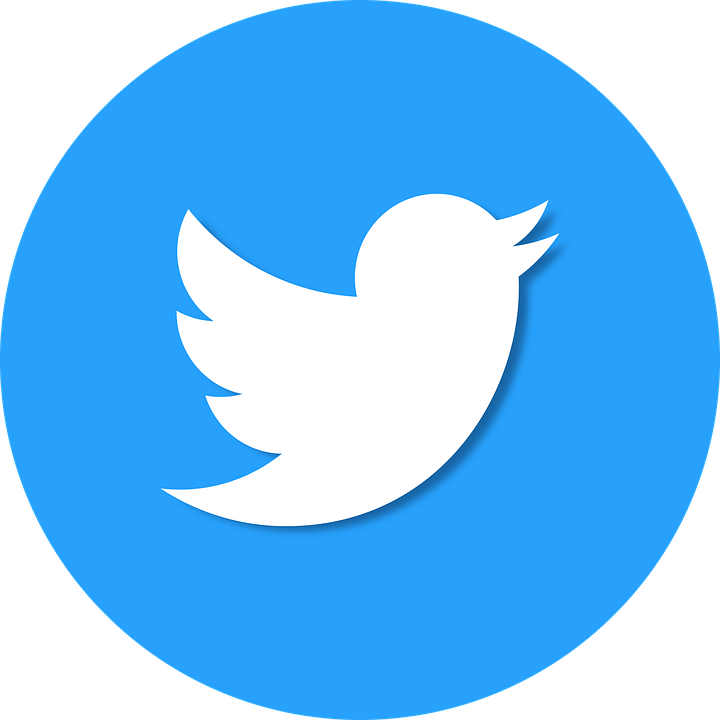 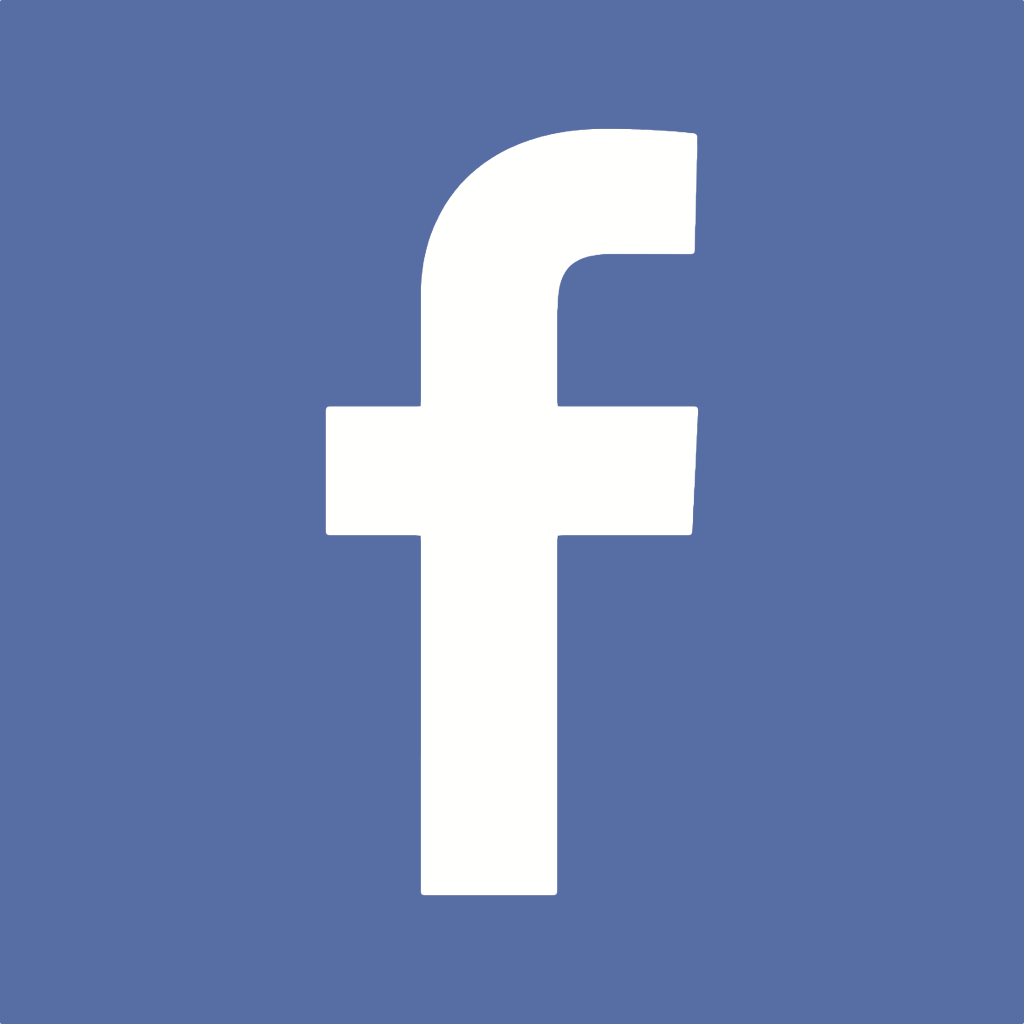 [Speaker Notes: Un élève qui utilise un code classe ne retrouvera pas son activité après l’avoir quitté.]
Environnements de classe virtuelle
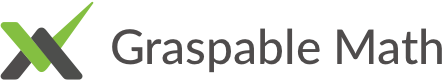 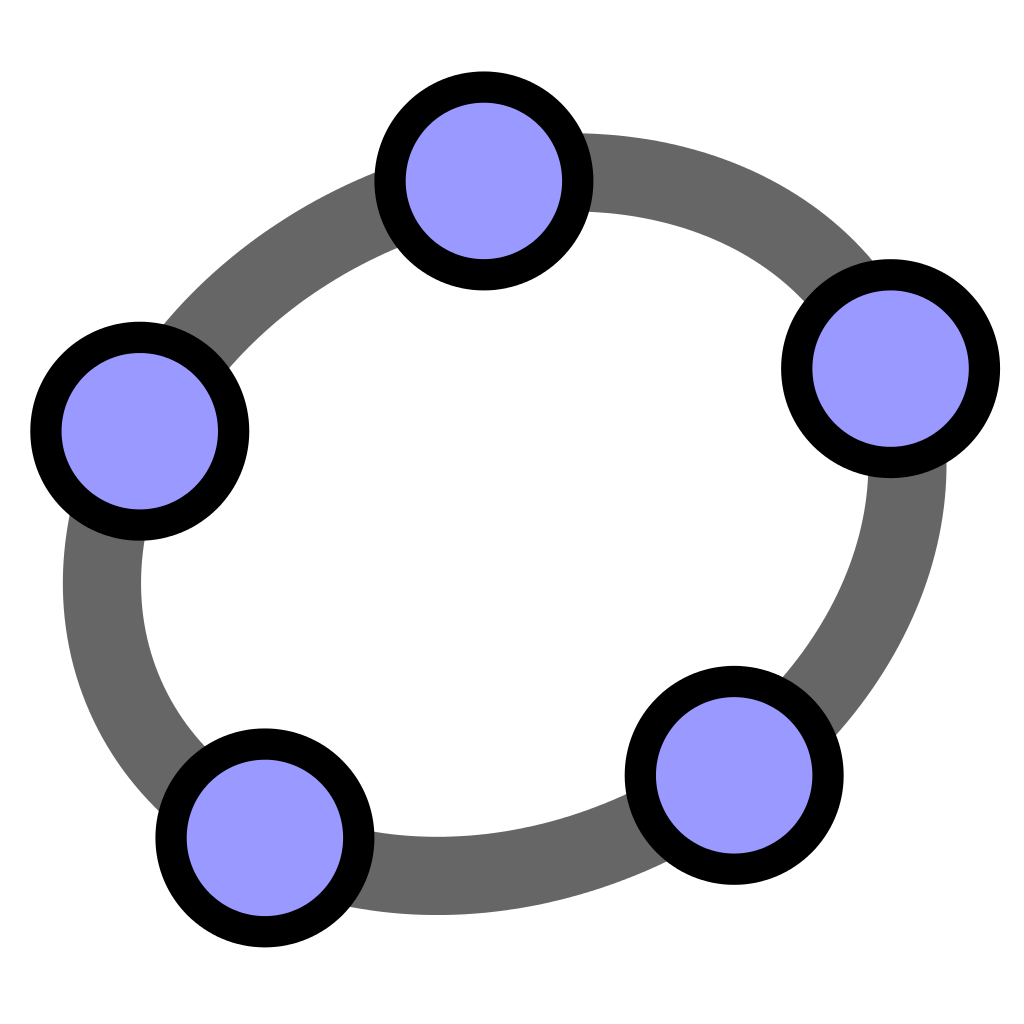 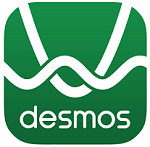 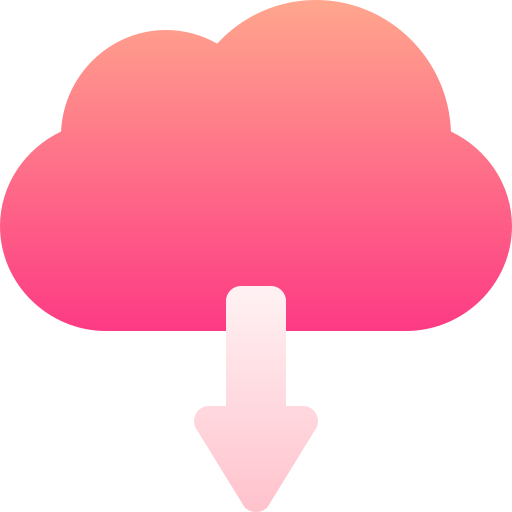 [Speaker Notes: Mais on peut toujours se débrouiller, ce sont des outils qui se développent beaucoup, donc en constante amélioration.]
Approches pédagogiques
Adapté par Louise Roy de : François Vincent, Rapport de recherche, 2014 http://www.frqsc.gouv.qc.ca/documents/11326/518700/These_FVincent_2011-2E-144330.pdf/37347bf4-b710-4faa-8719-a13774ca6dc9
[Speaker Notes: Le choix de l’approche est déterminée par le concept à apprendre (distance par rapport à ce que sait l’élève) et le degré d’autonomie ou de confiance de l’élève (qui devrait évoluer au fil des activités). Une approche n’est pas une méthode miracle à appliquer partout! L’idéal est la diversification.]
Obtenez votre badge de participation
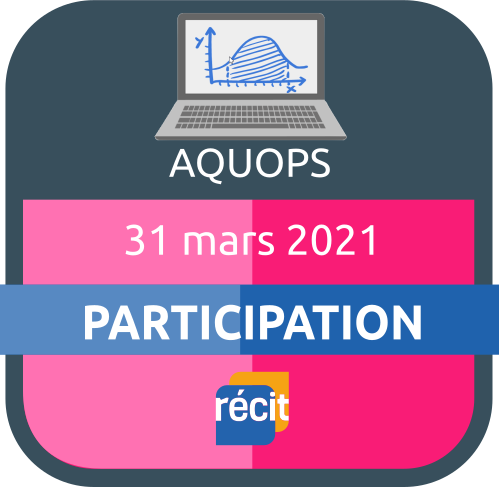 Créer son compte sur le Campus RÉCIT et se connecter;
S’inscrire à cette formation;
Demander votre badge ici.
[Speaker Notes: Vos suggestions, impressions, commentaires.
Créer votre réseau: vous abonner à des rédacteurs et à vos collègues.]
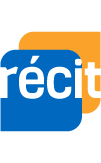 Service national
DOMAINE DE LA MATHÉMATIQUE,
DE LA SCIENCE ET TECHNOLOGIE
Merci pour votre participation!
Louise Roy  (louise.roy@recitmst.qc.ca)
Stéphanie Rioux  (stephanie.rioux@recitmst.qc.ca)
@recitmst
equipe@recitmst.qc.ca
recitmst.qc.ca
facebook.com/recitmst2020
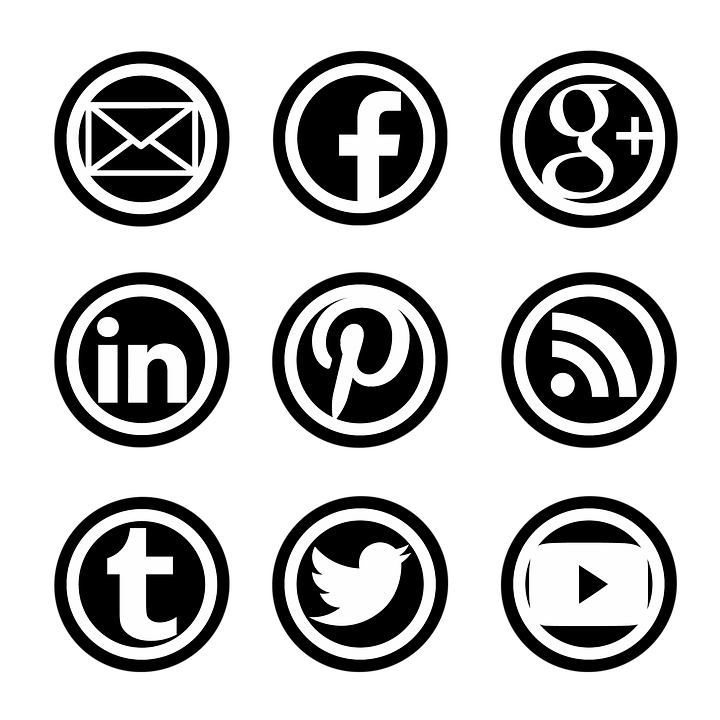 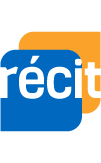 Service national
DOMAINE DE LA MATHÉMATIQUE,
DE LA SCIENCE ET TECHNOLOGIE
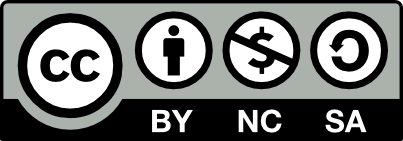 Cette formation du RÉCIT est mise à disposition, sauf exception, selon les termes de la Licence Creative Commons Attribution - Pas d’Utilisation Commerciale - Partage dans les Mêmes Conditions 4.0 International.
Besoin d’assistance ?
Formulaired’appréciation des ateliers 2021
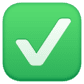 Activité de clôtureJeudi 1er avril 2021, à 14 h 35
Un membre de l’équipe AQUOPS est là pour vous :
Annonce des lauréats 2021 











Tirages : Vous courrez la chance de gagner votre inscription au 40e colloque de l’AQUOPS! Nous dévoilerons également le nom de la personne qui se mérite l’écran interactif offert par SMART Technologies.
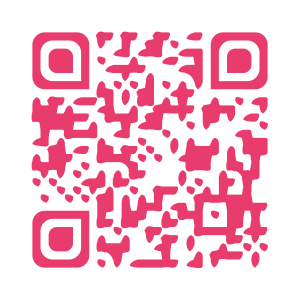 1-
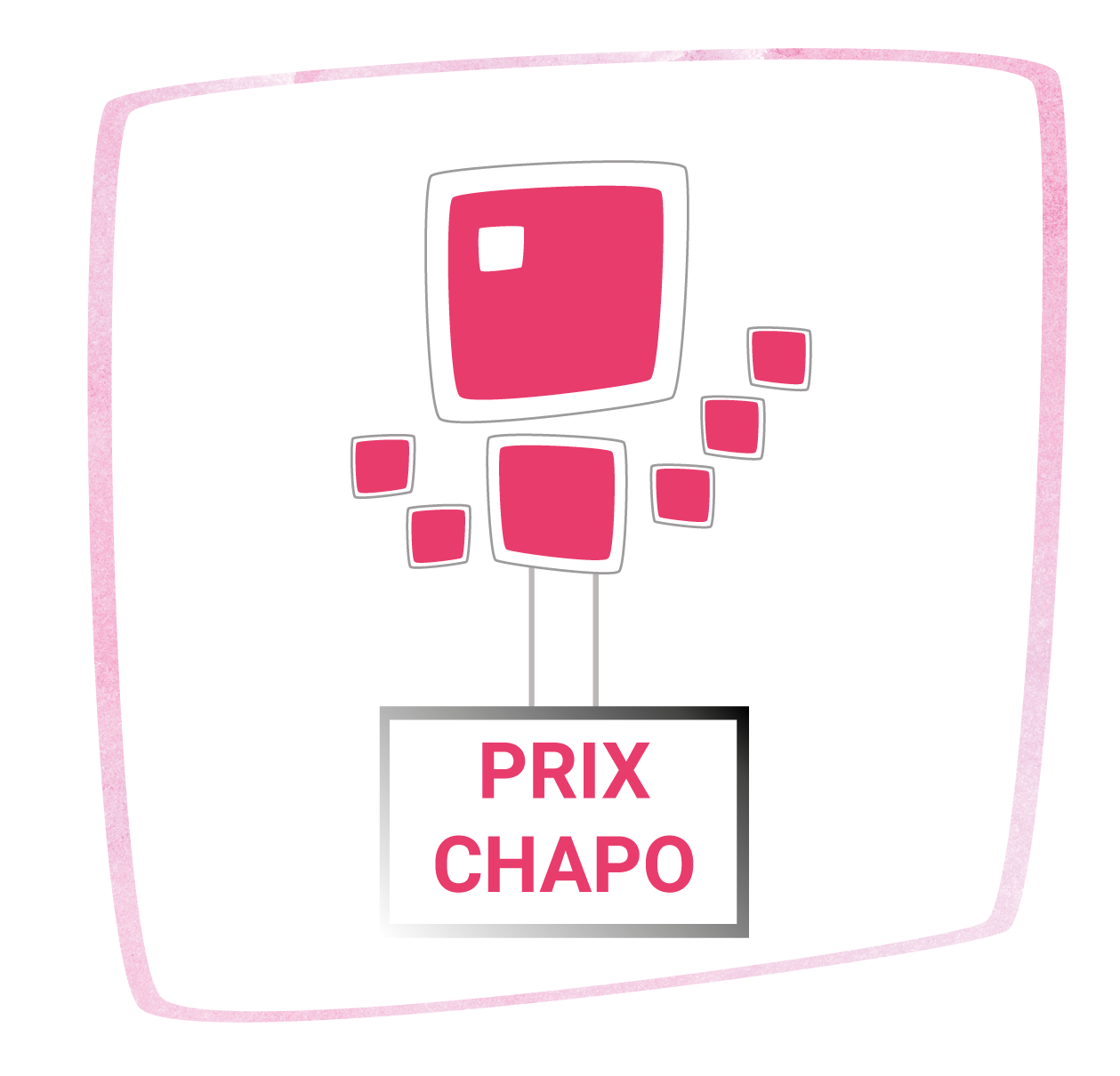 Soutien aux participants           Visioconférence
Clavardage
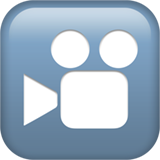 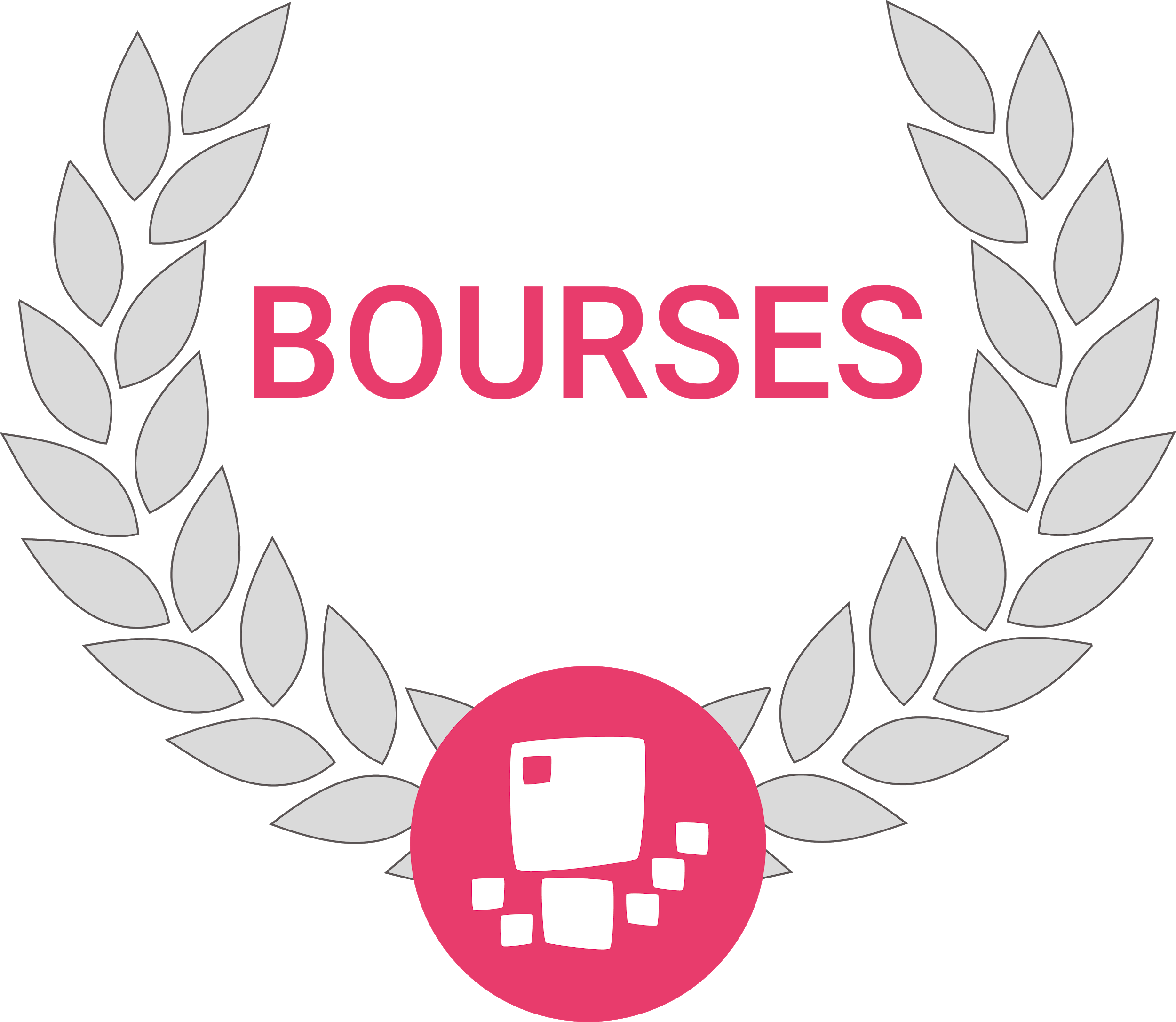 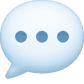 2- 👉 monurl.ca/ateliers21

3- Dans notre plateforme évènementielle, vous pouvez évaluer directement votre atelier en cliquant sur le lien « évaluer cet atelier » qui se trouve en fin de descriptif.
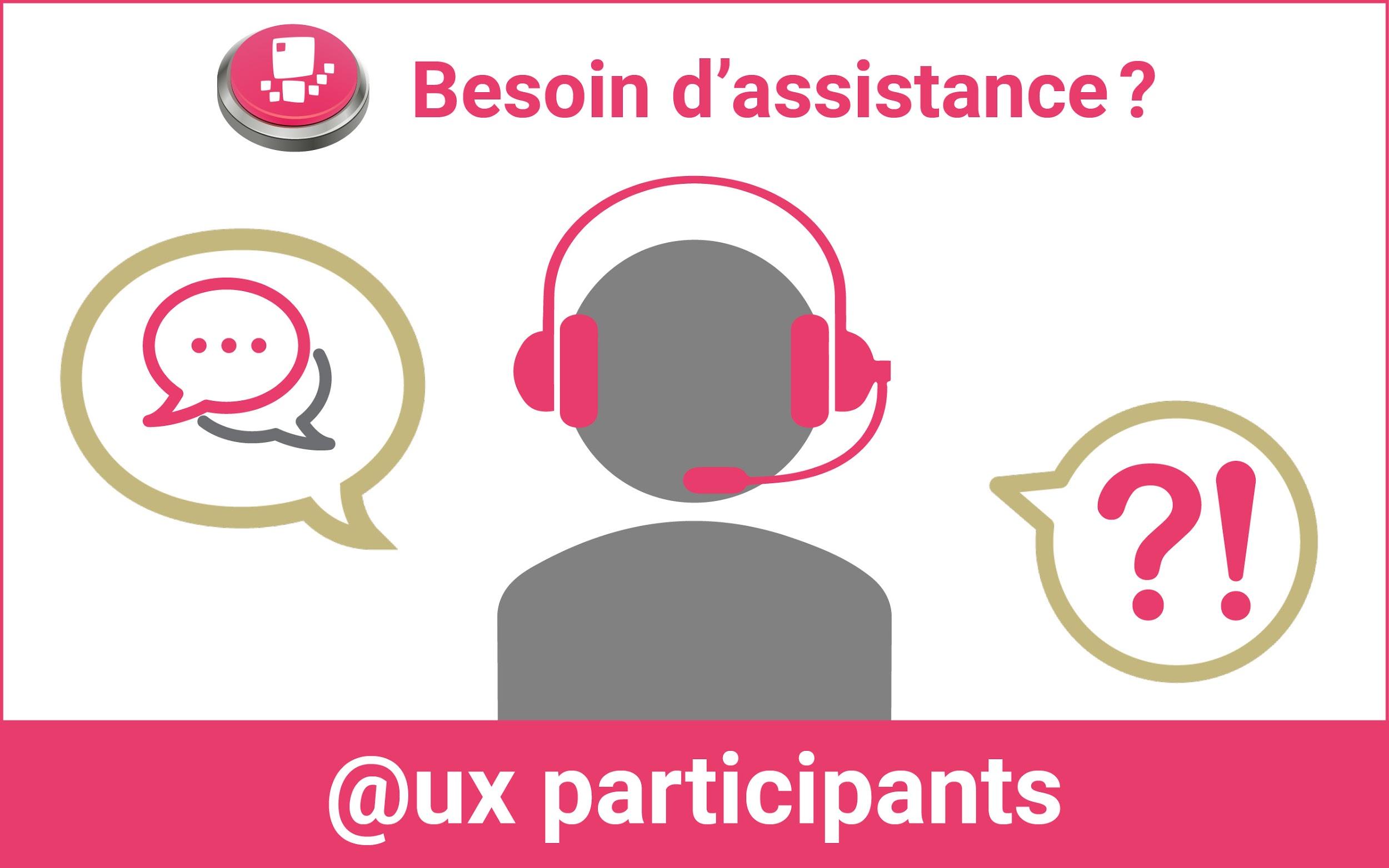 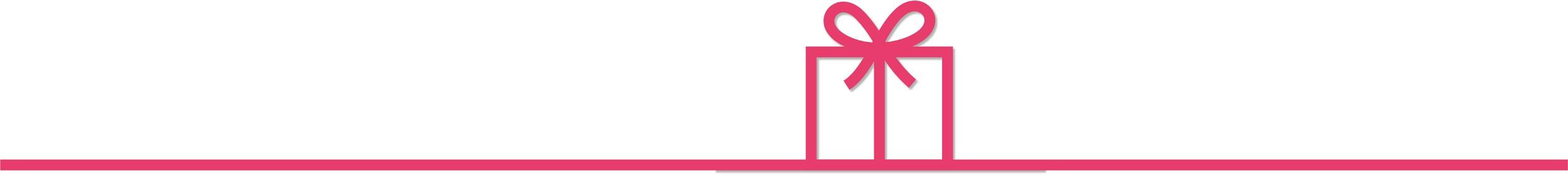 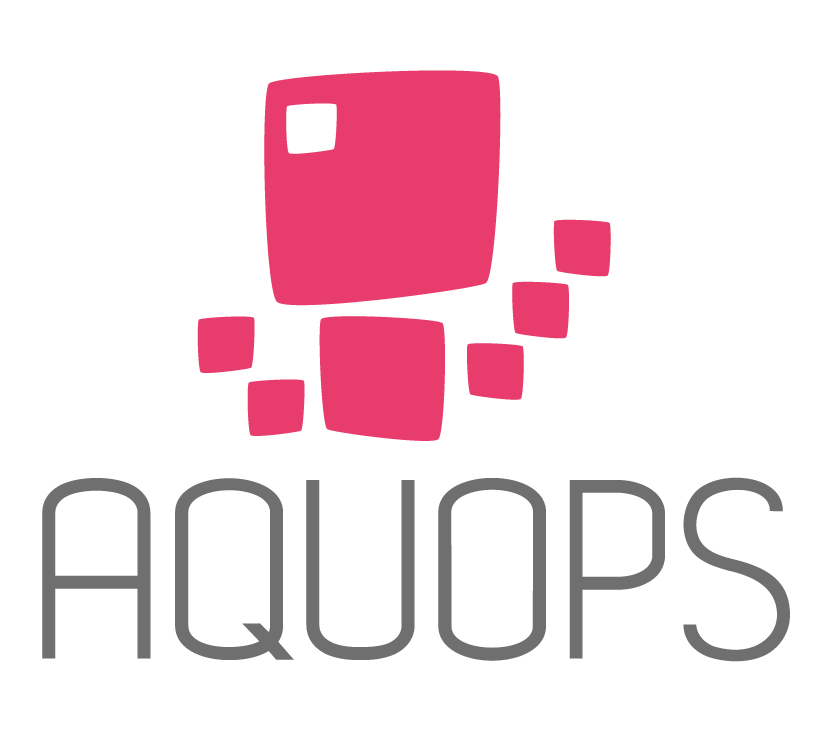 Partenaires exposants 2021
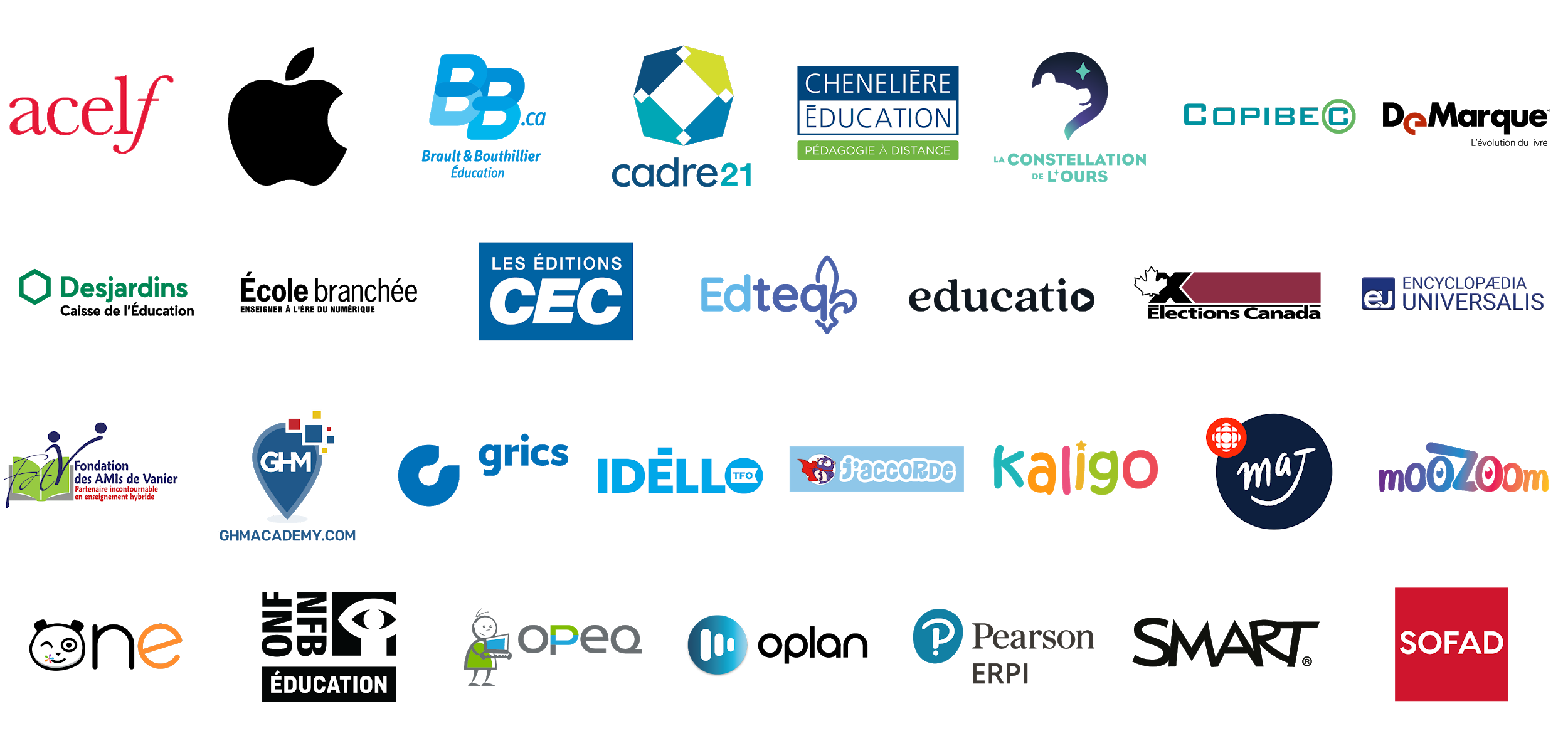 Merci pour votre participation!